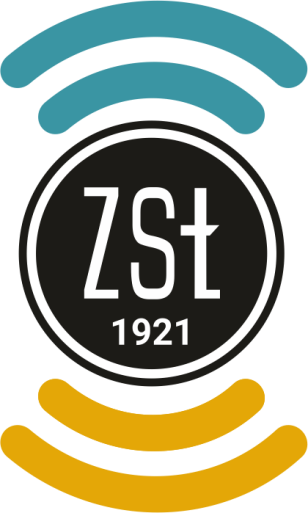 Technik telekomunikacji
Zespół Szkół Łączności
Al. Stanów Zjednoczonych 24
Warszawa
ZSŁ, Al. Stanów Zjednoczonych, Warszawa
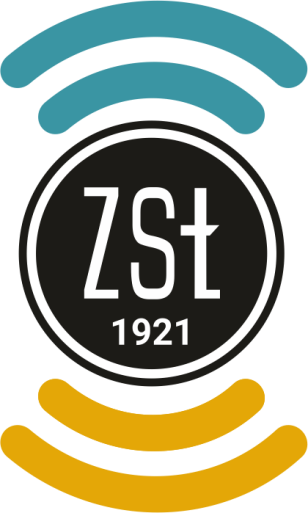 Przedmioty teoretyczne
ZSŁ, Al. Stanów Zjednoczonych, Warszawa
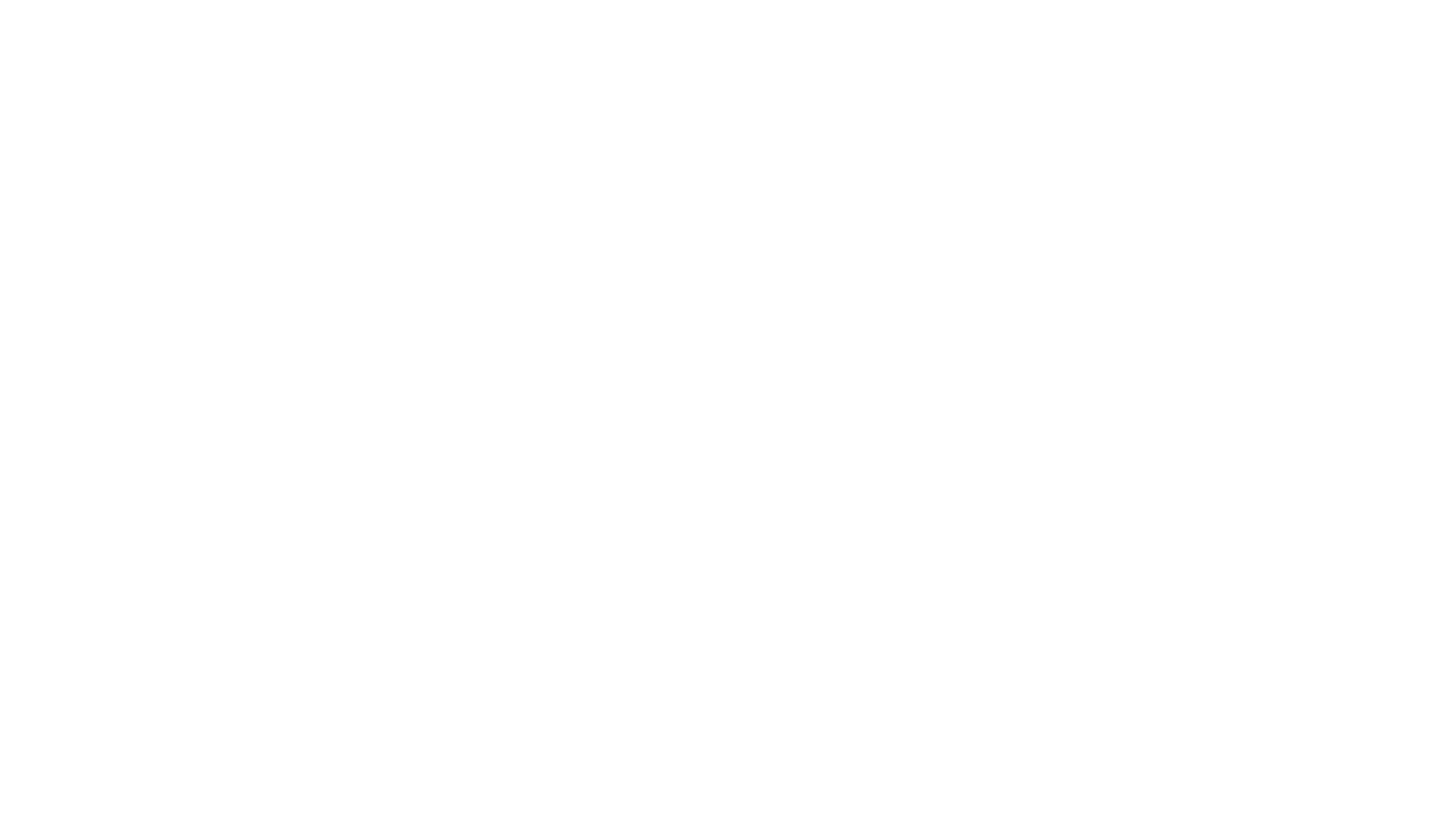 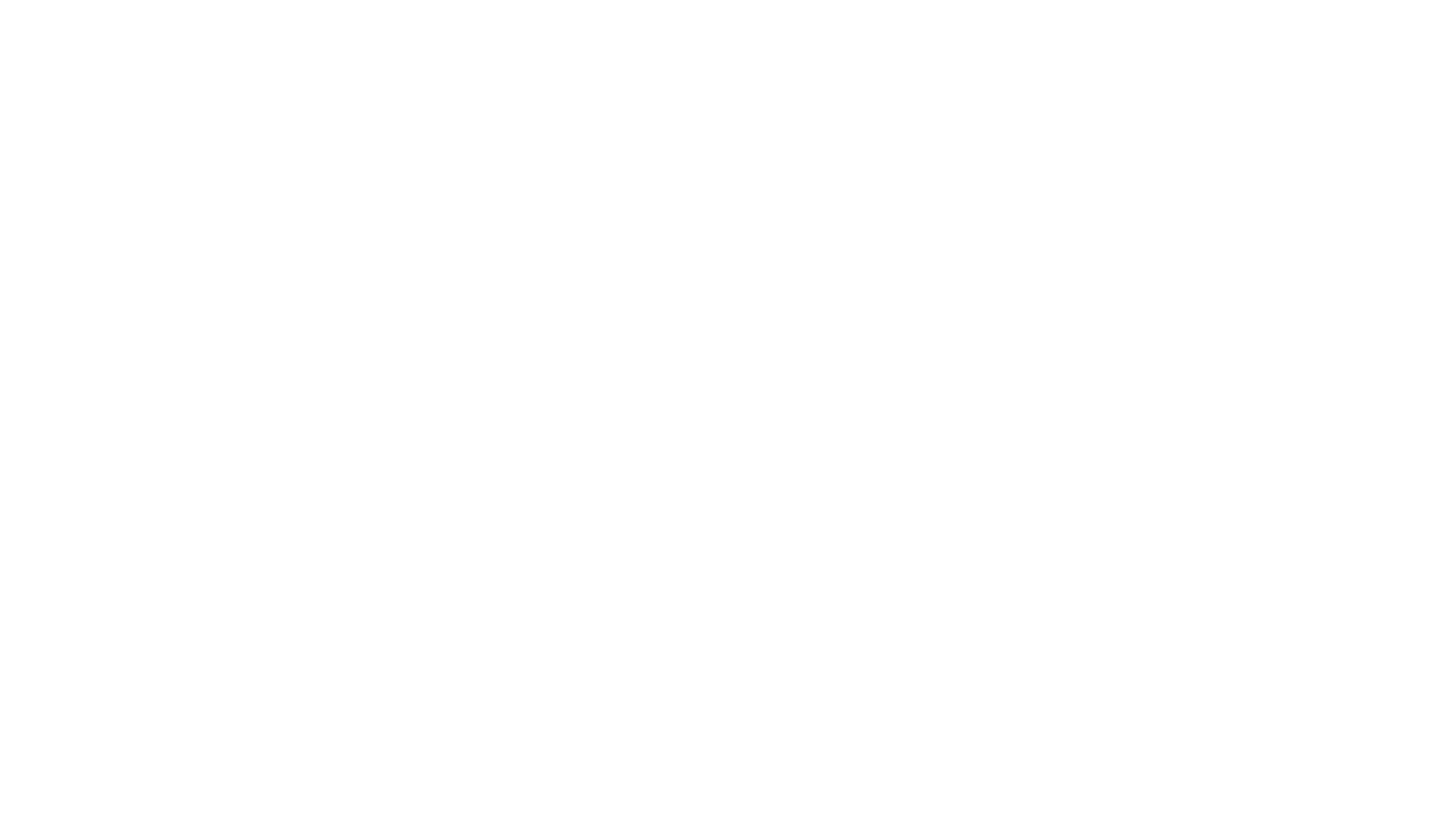 Elektrotechnika i elektronika
ZSŁ, Al. Stanów Zjednoczonych, Warszawa
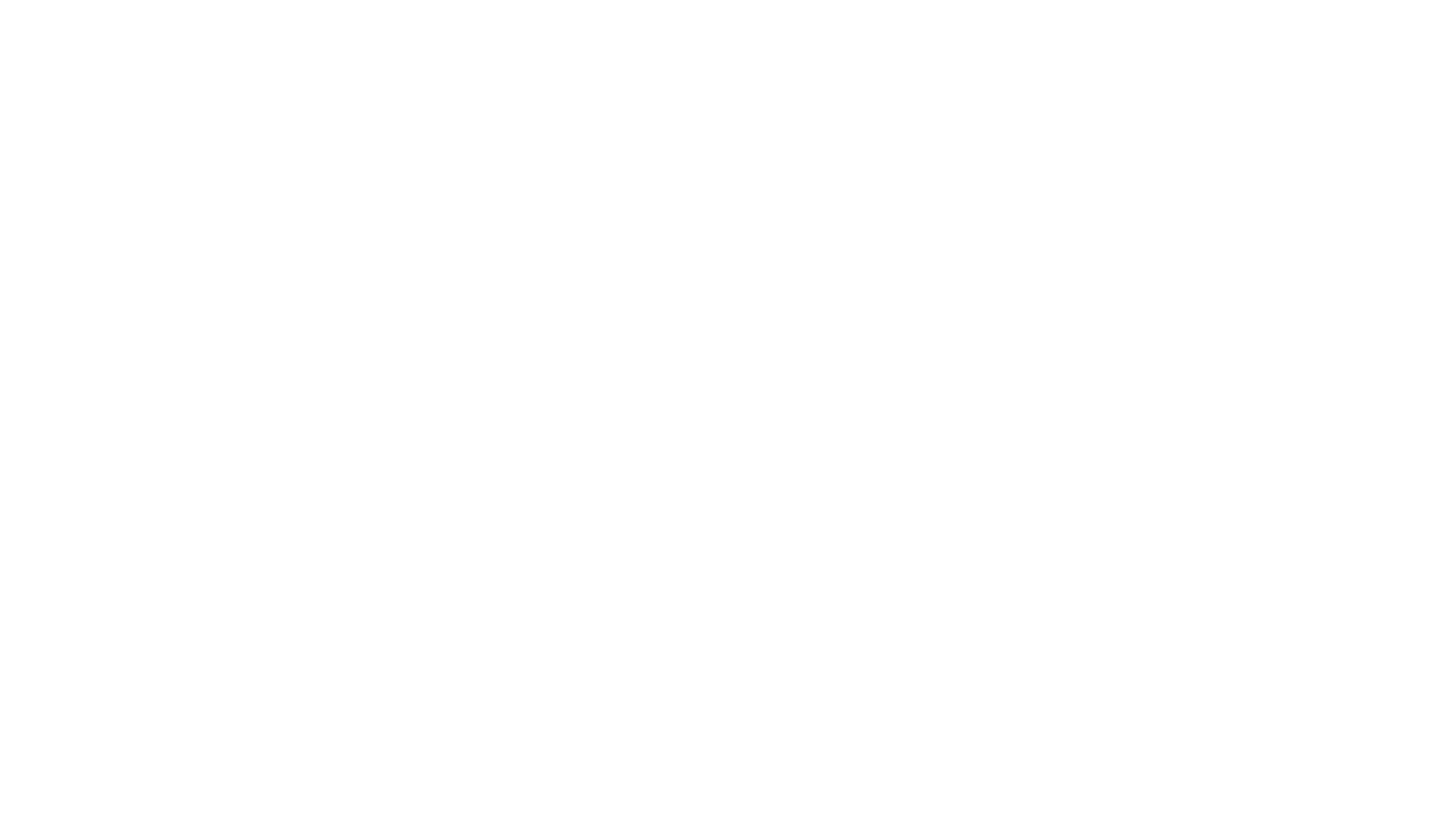 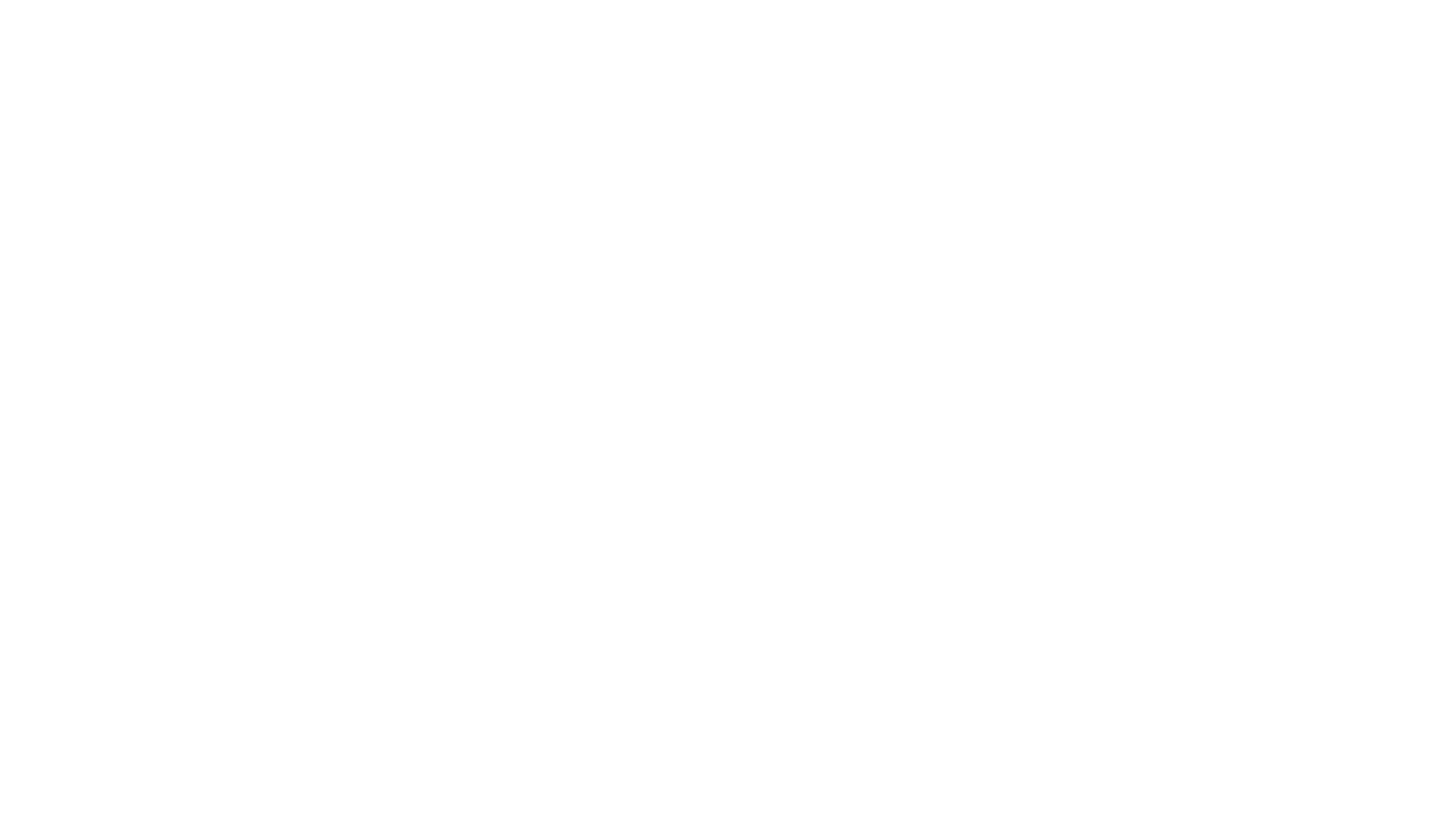 Kompetencje społeczne i praca w zespole
ZSŁ, Al. Stanów Zjednoczonych, Warszawa
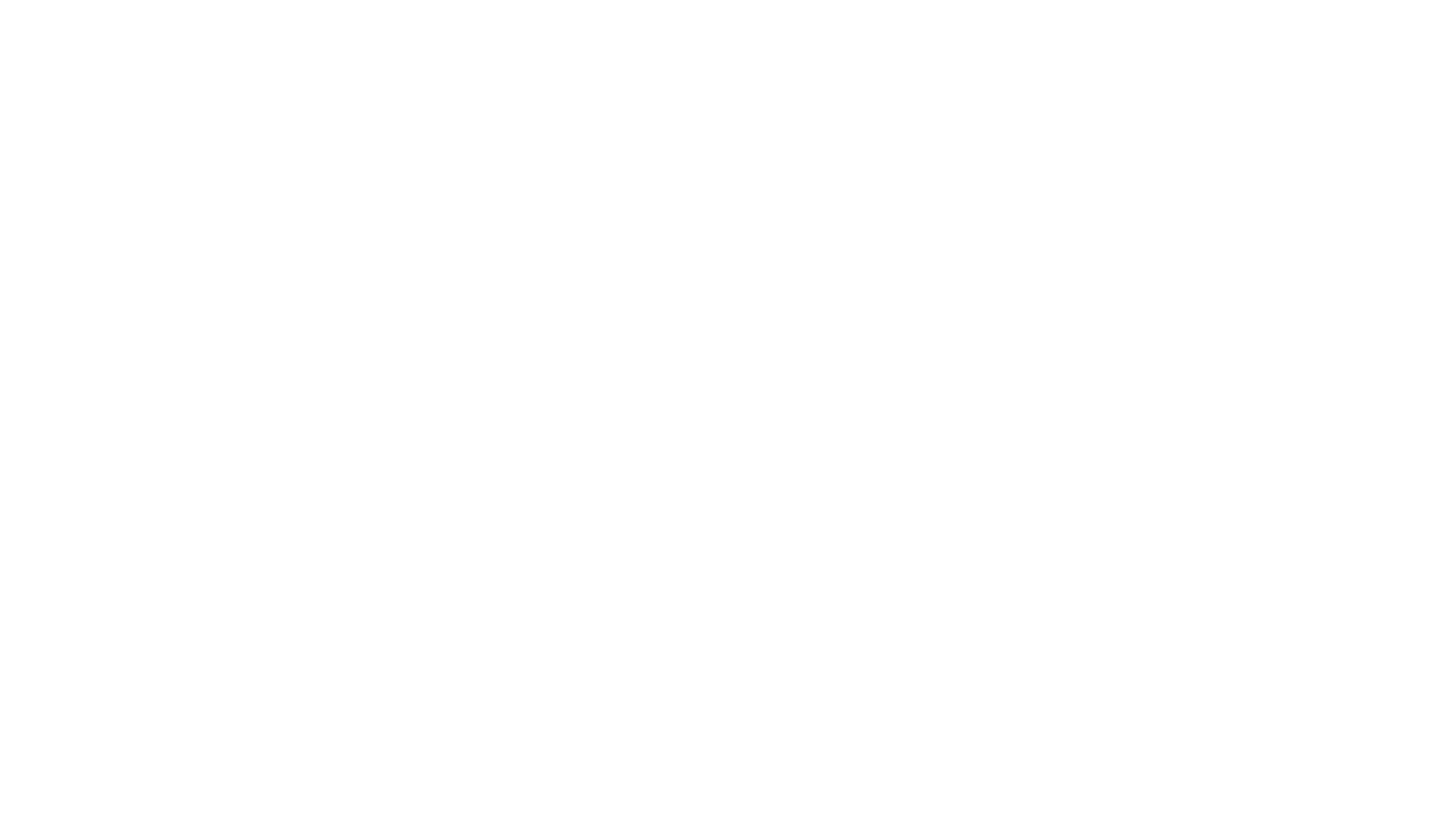 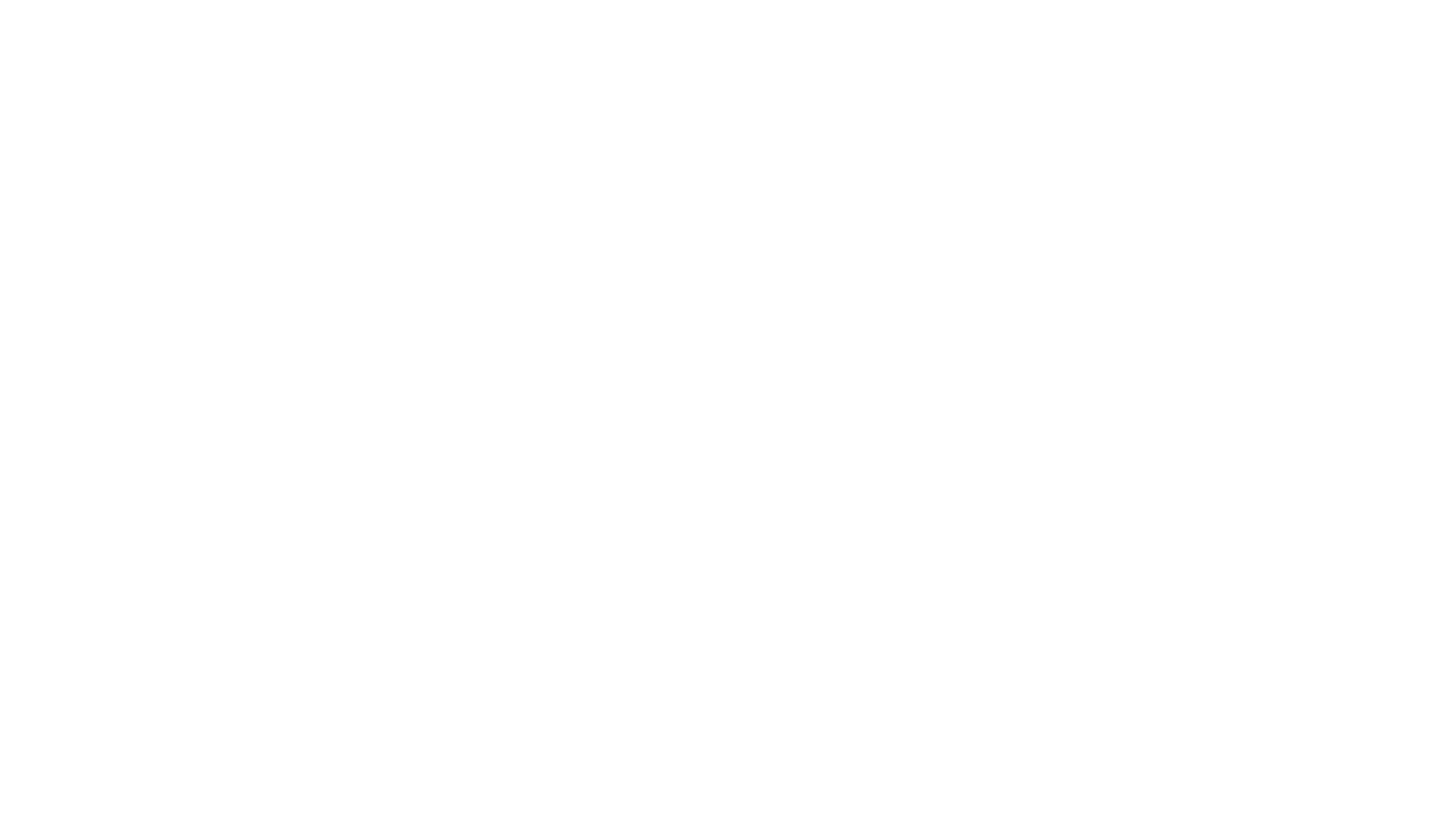 Język angielski zawodowy
ZSŁ, Al. Stanów Zjednoczonych, Warszawa
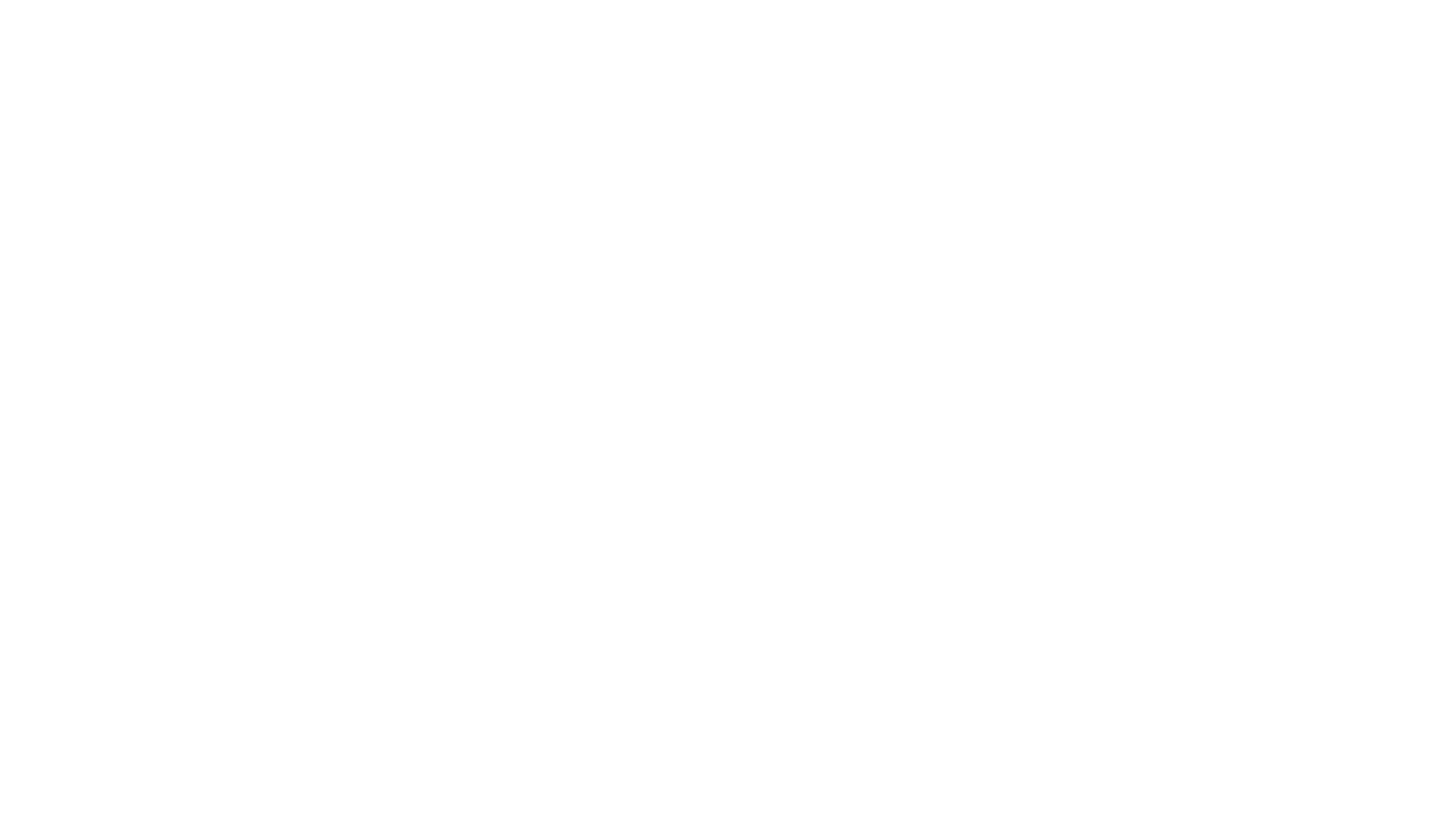 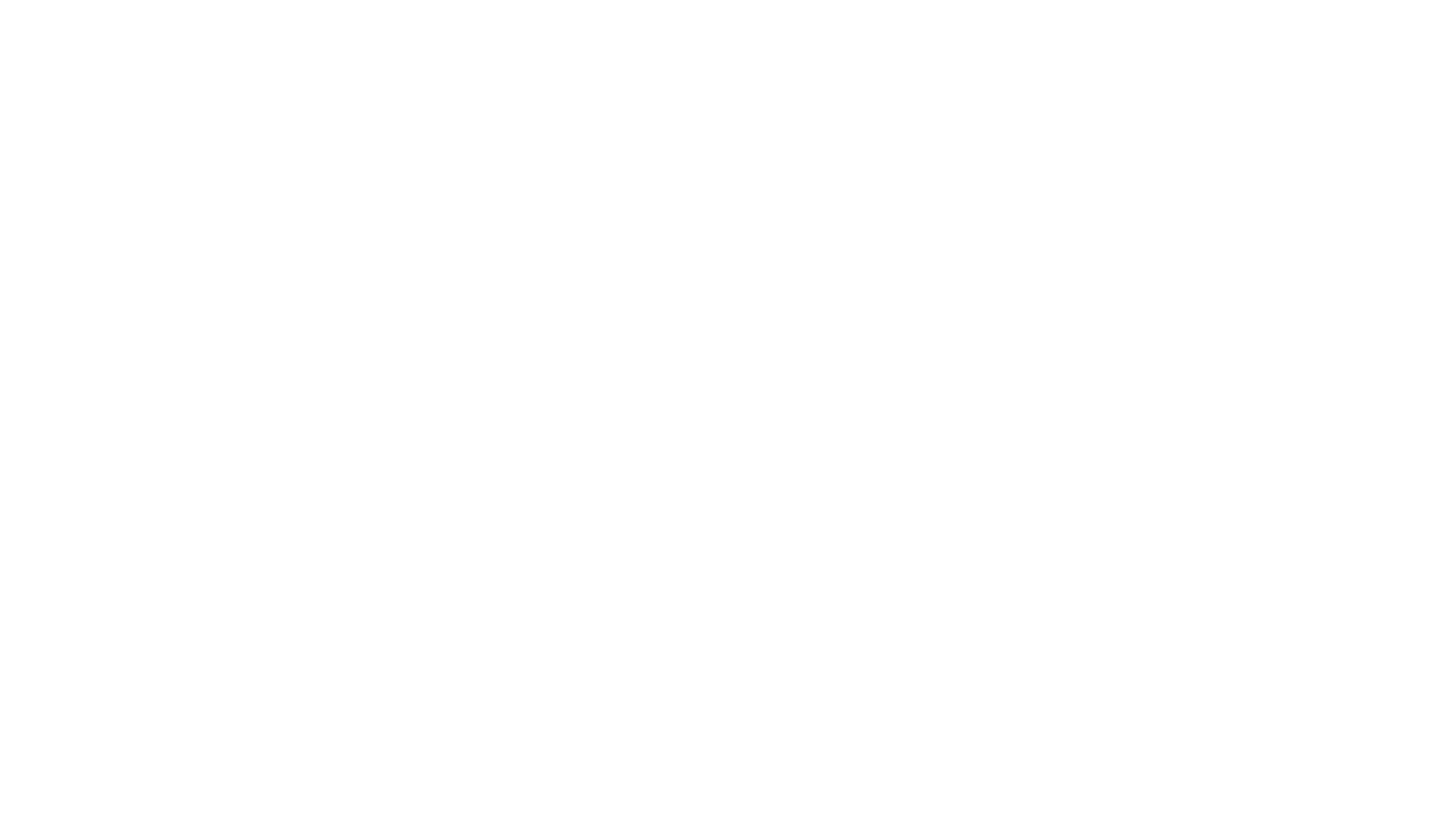 Tory i trakty telekomunikacyjne
ZSŁ, Al. Stanów Zjednoczonych, Warszawa
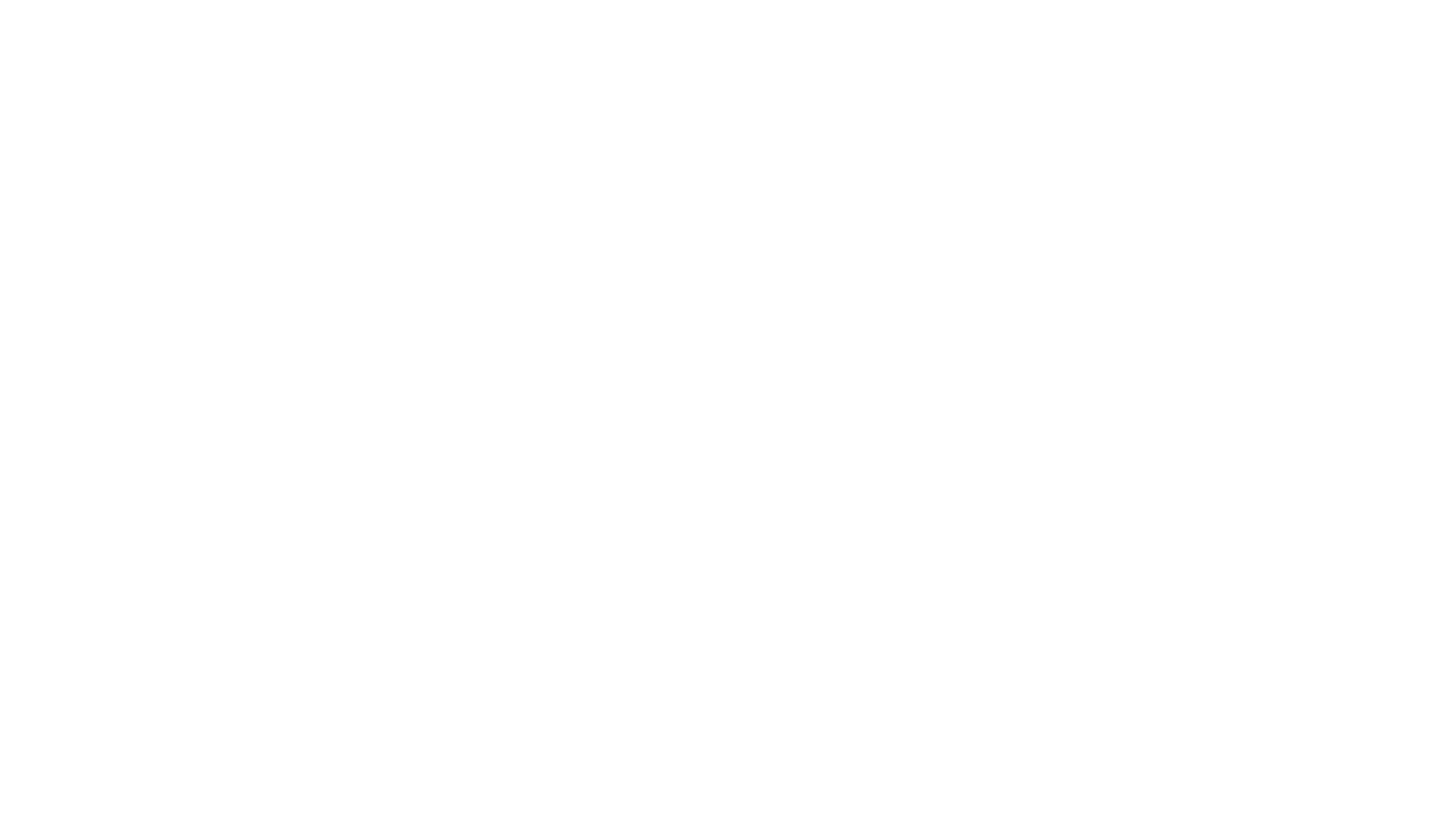 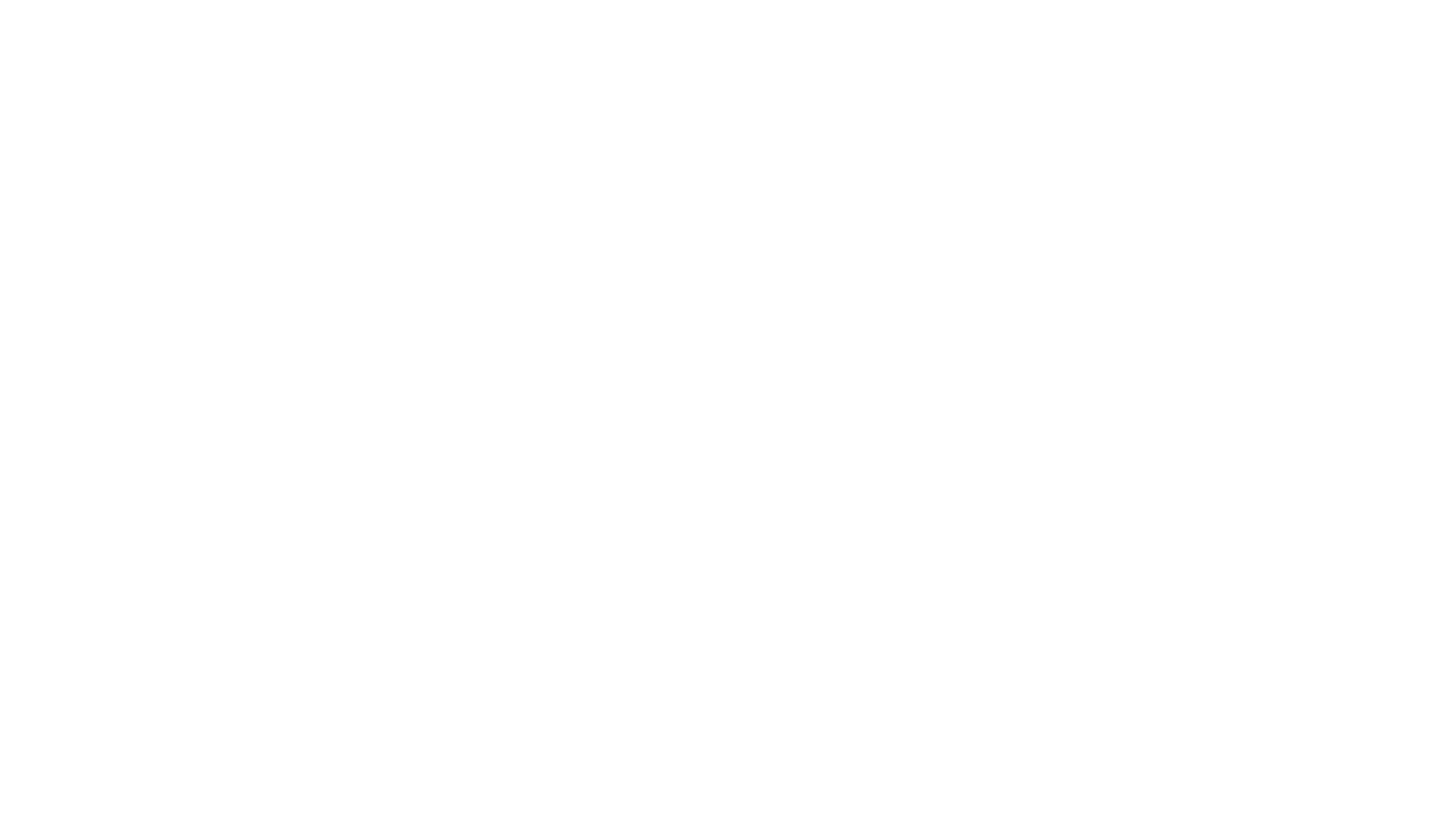 Urządzenia telekomunikacyjne
ZSŁ, Al. Stanów Zjednoczonych, Warszawa
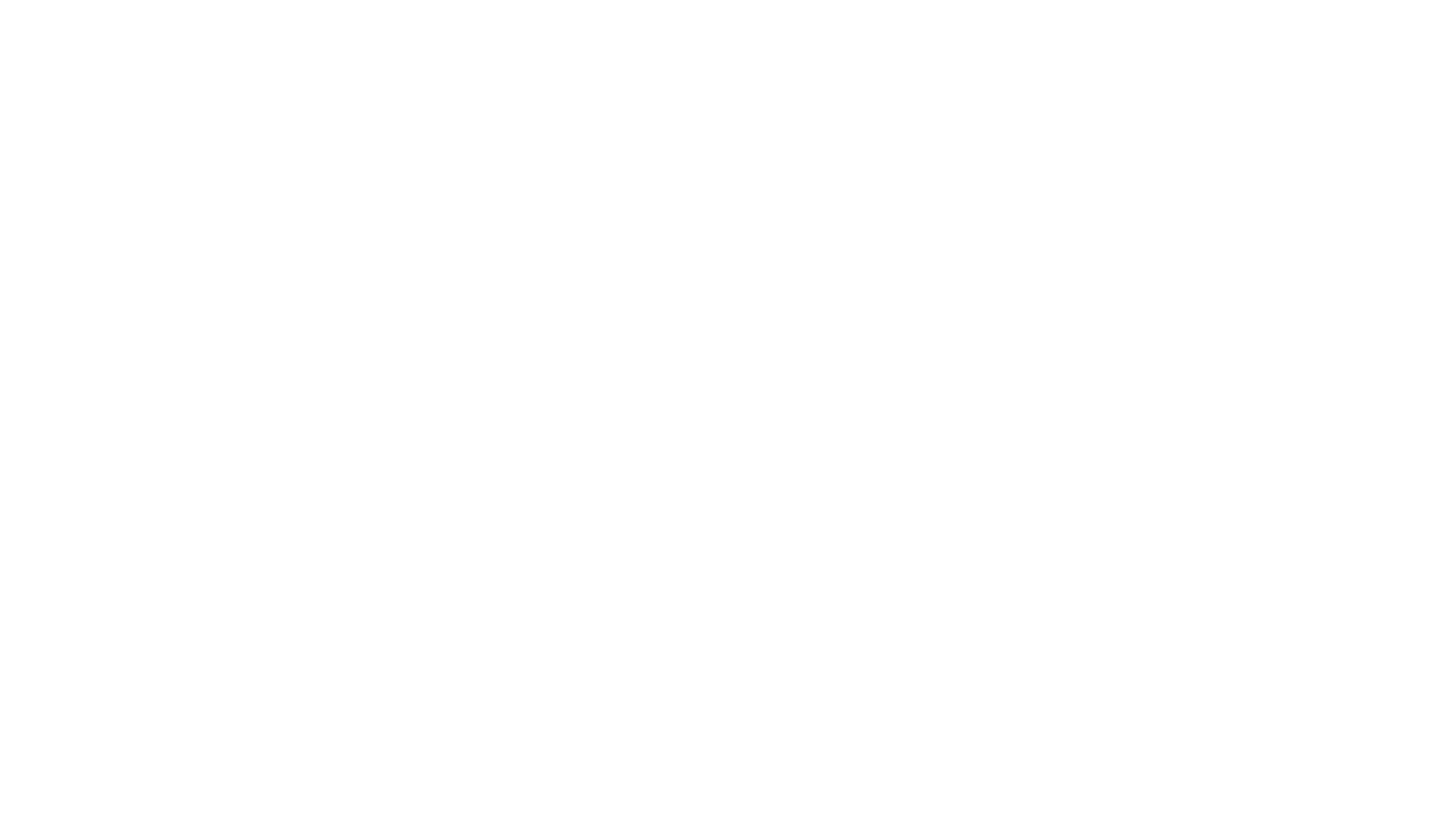 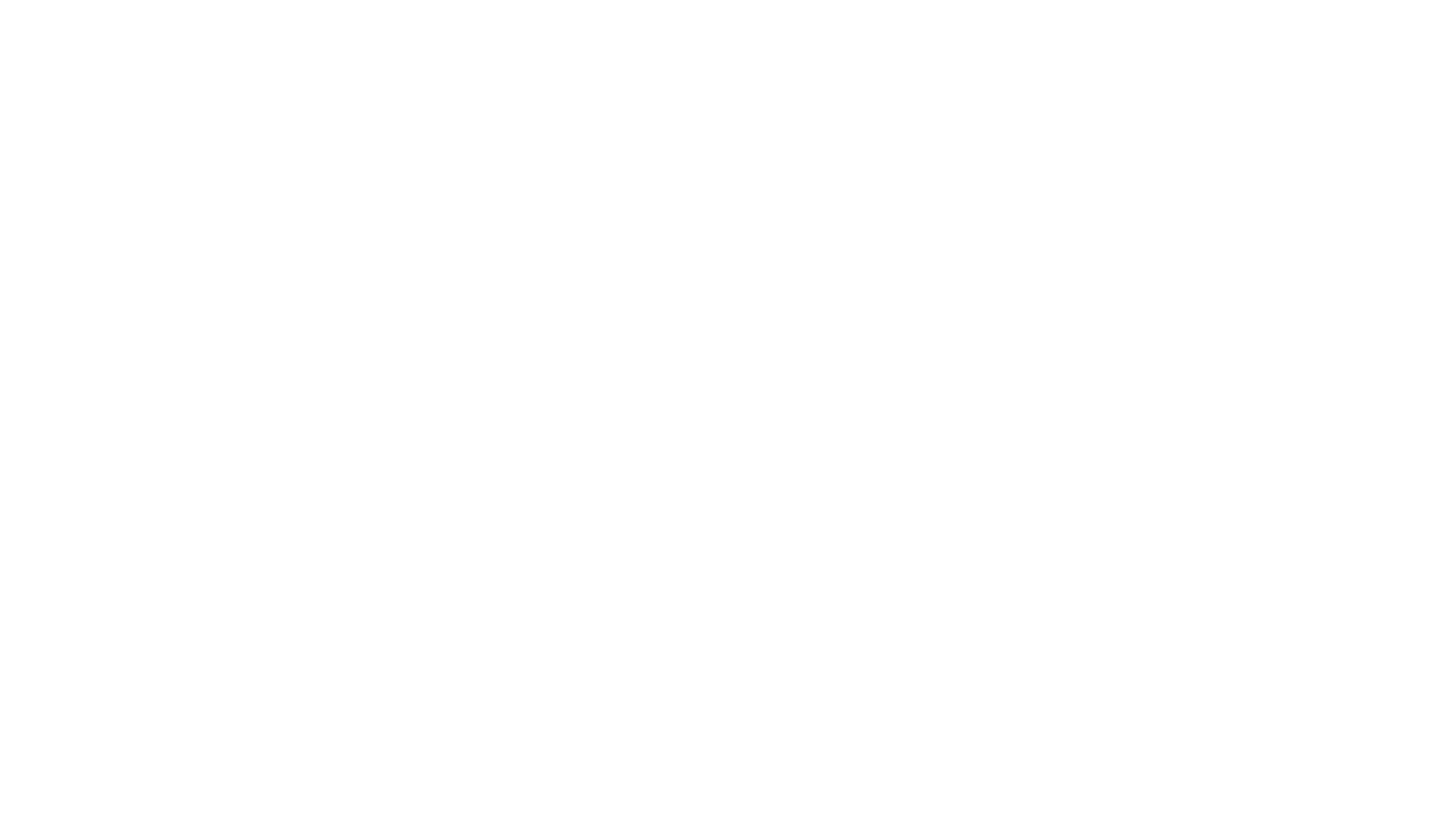 Telekomunikacyjne Sieci dostępowe
ZSŁ, Al. Stanów Zjednoczonych, Warszawa
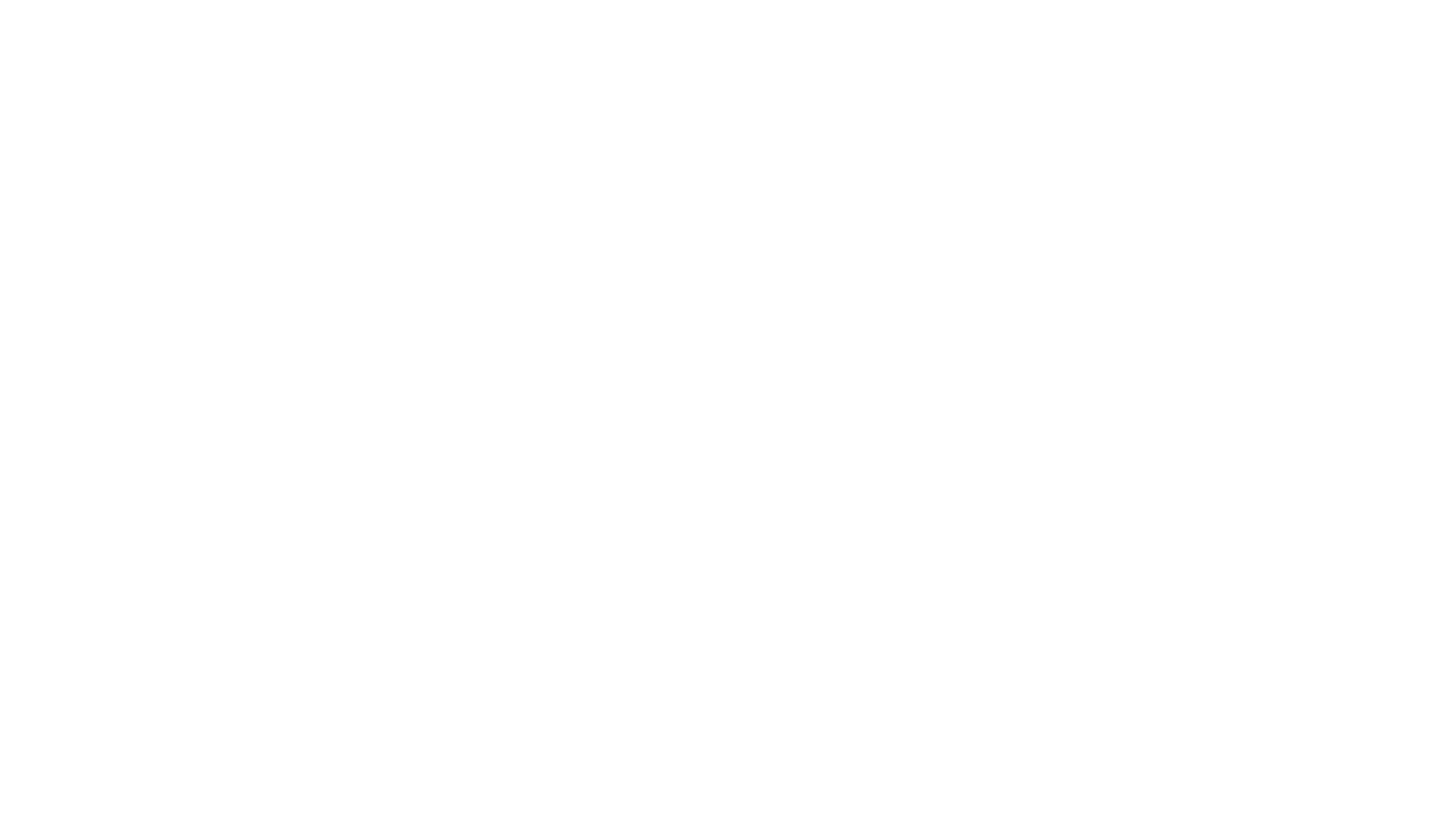 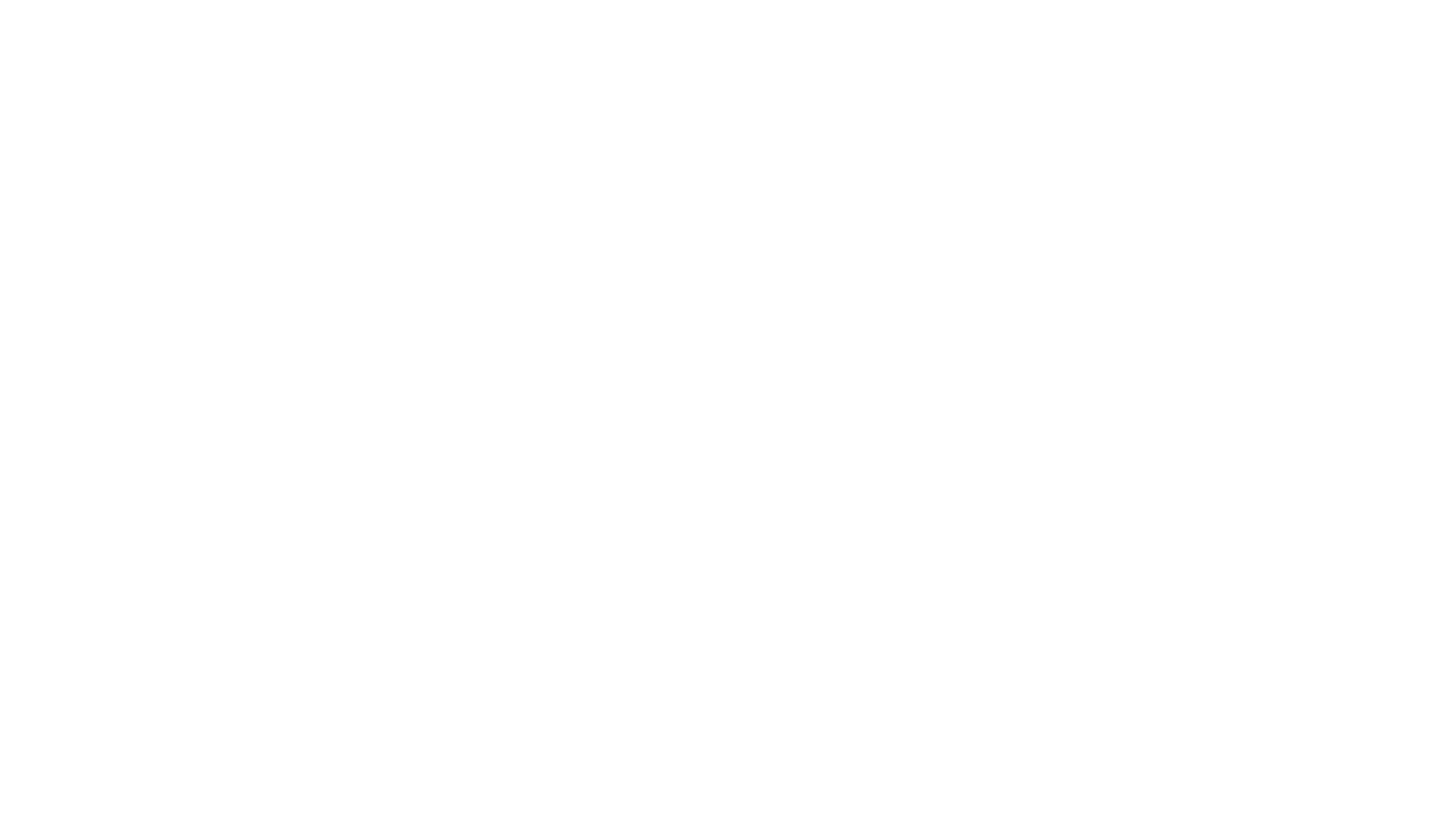 Telekomunikacyjne sieci rozległe
ZSŁ, Al. Stanów Zjednoczonych, Warszawa
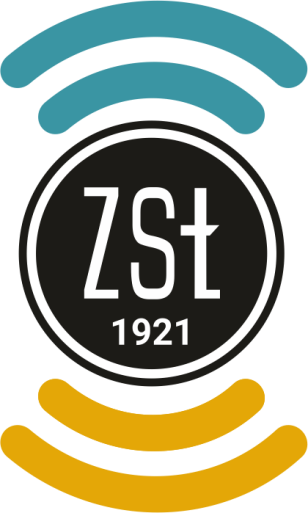 Przedmioty praktyczne
ZSŁ, Al. Stanów Zjednoczonych, Warszawa
Rysunek techniczny
Nauczysz się odczytywać rysunki techniczne
Rozpoznasz oznaczenia graficzne elementów sieci kablowej, instalacji telewizji satelitarnej i naziemnej
Będziesz tworzyć rysunki za pomocą specjalistycznego oprogramowania typu CAD
ZSŁ, Al. Stanów Zjednoczonych, Warszawa
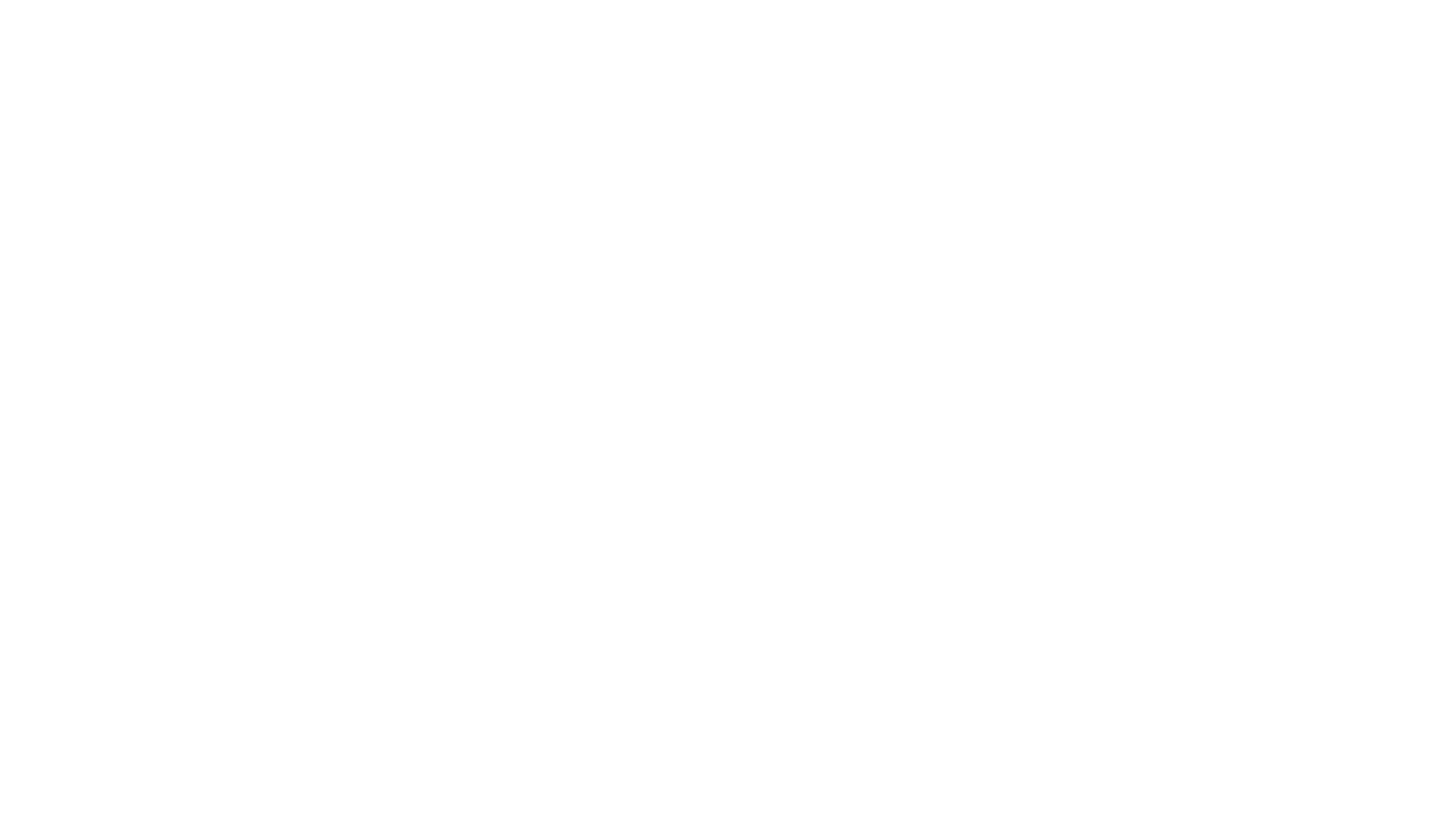 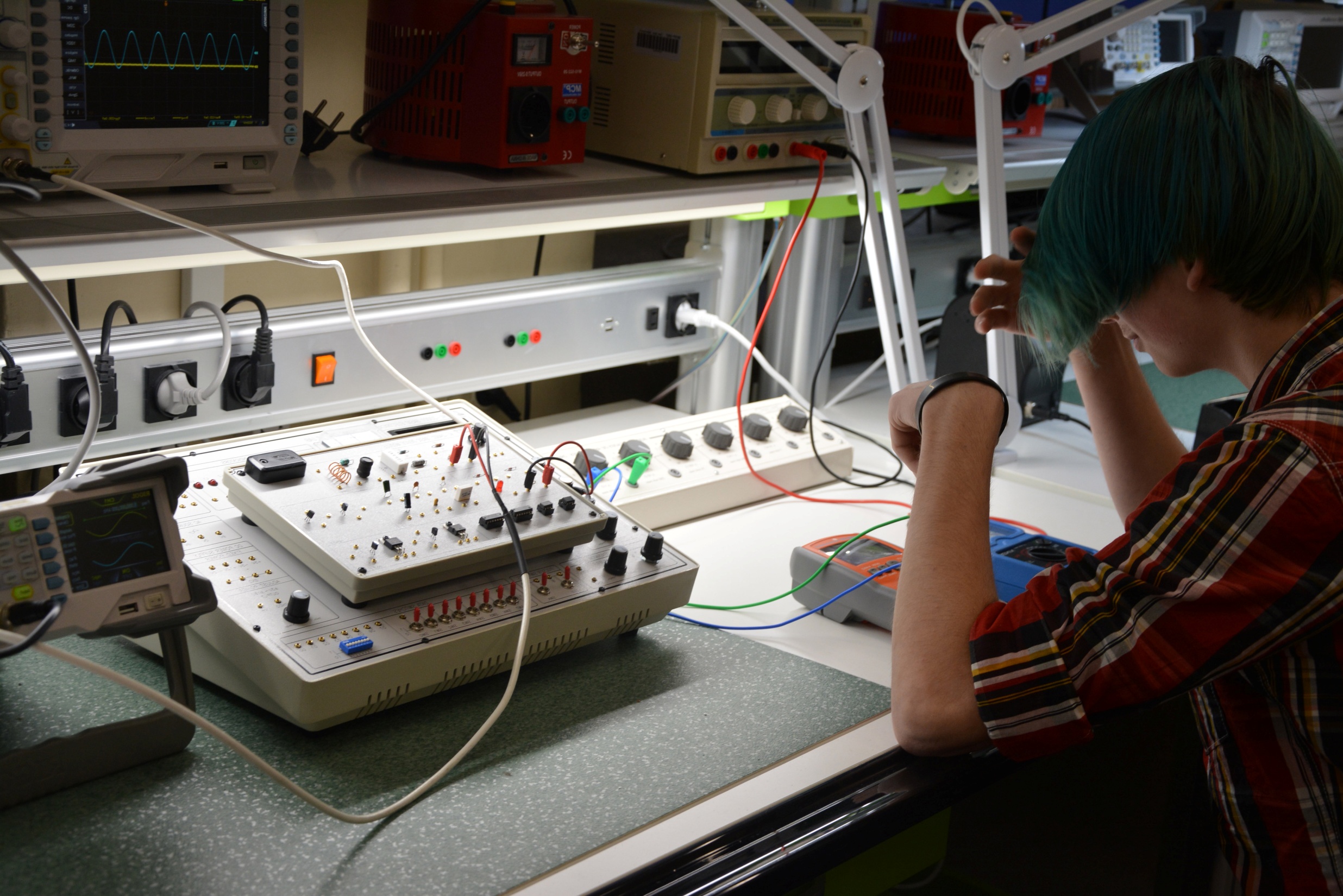 Pomiary elektryczne i elektroniczne
ZSŁ, Al. Stanów Zjednoczonych, Warszawa
ZSŁ, Al. Stanów Zjednoczonych, Warszawa
ZSŁ, Al. Stanów Zjednoczonych, Warszawa
ZSŁ, Al. Stanów Zjednoczonych, Warszawa
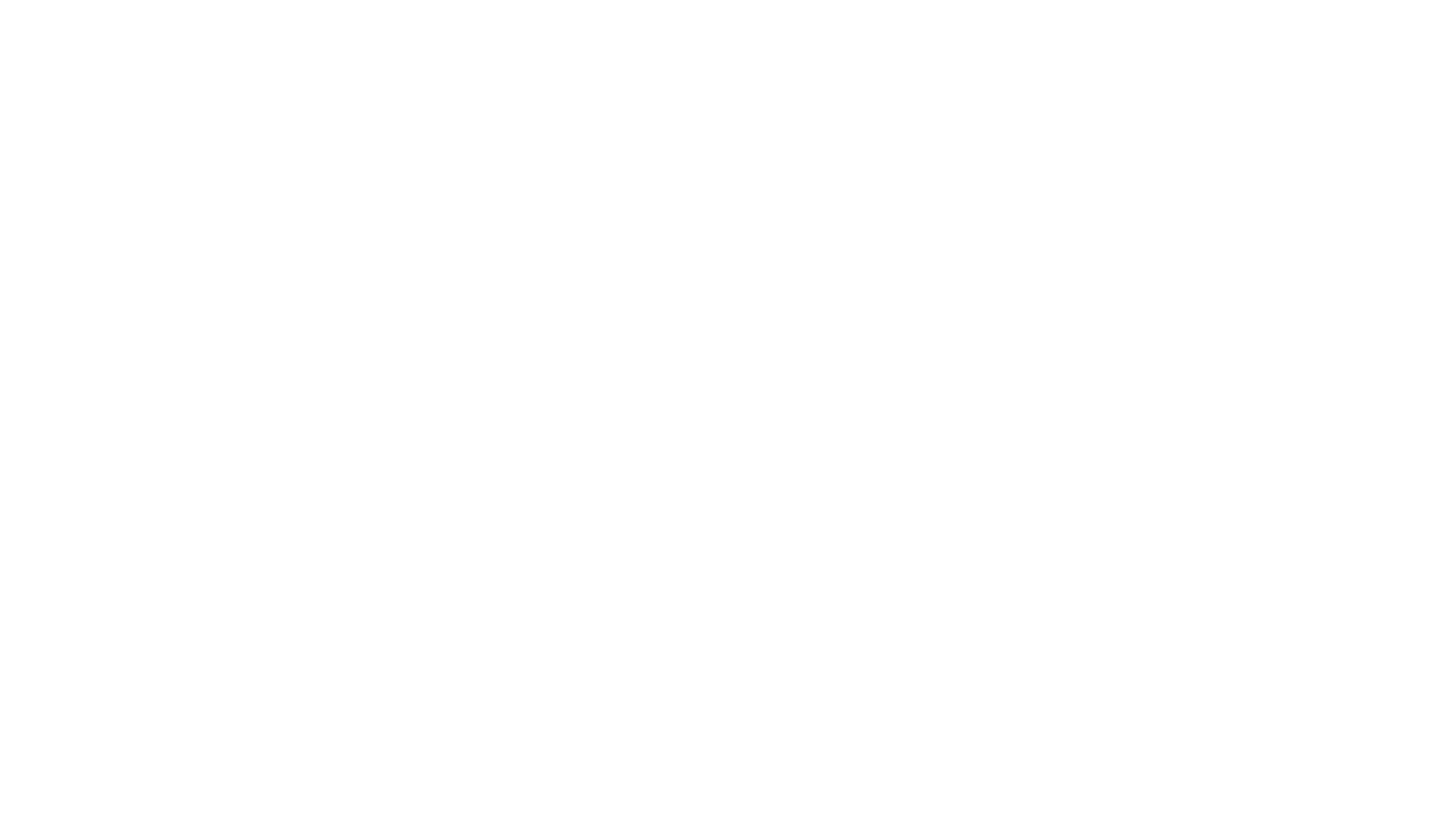 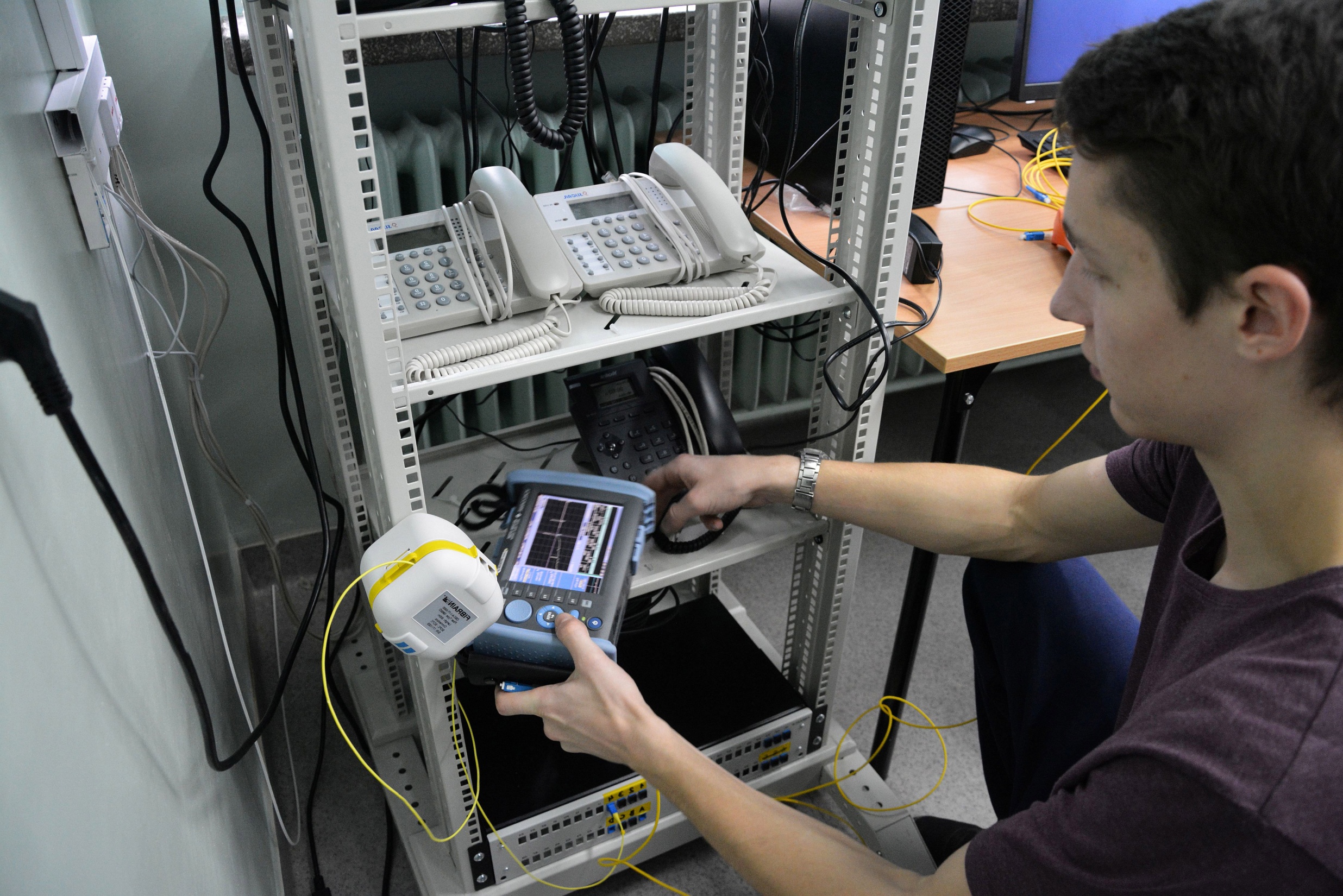 Montaż traktów i pomiary torów  telekomunikacyjnych
ZSŁ, Al. Stanów Zjednoczonych, Warszawa
ZSŁ, Al. Stanów Zjednoczonych, Warszawa
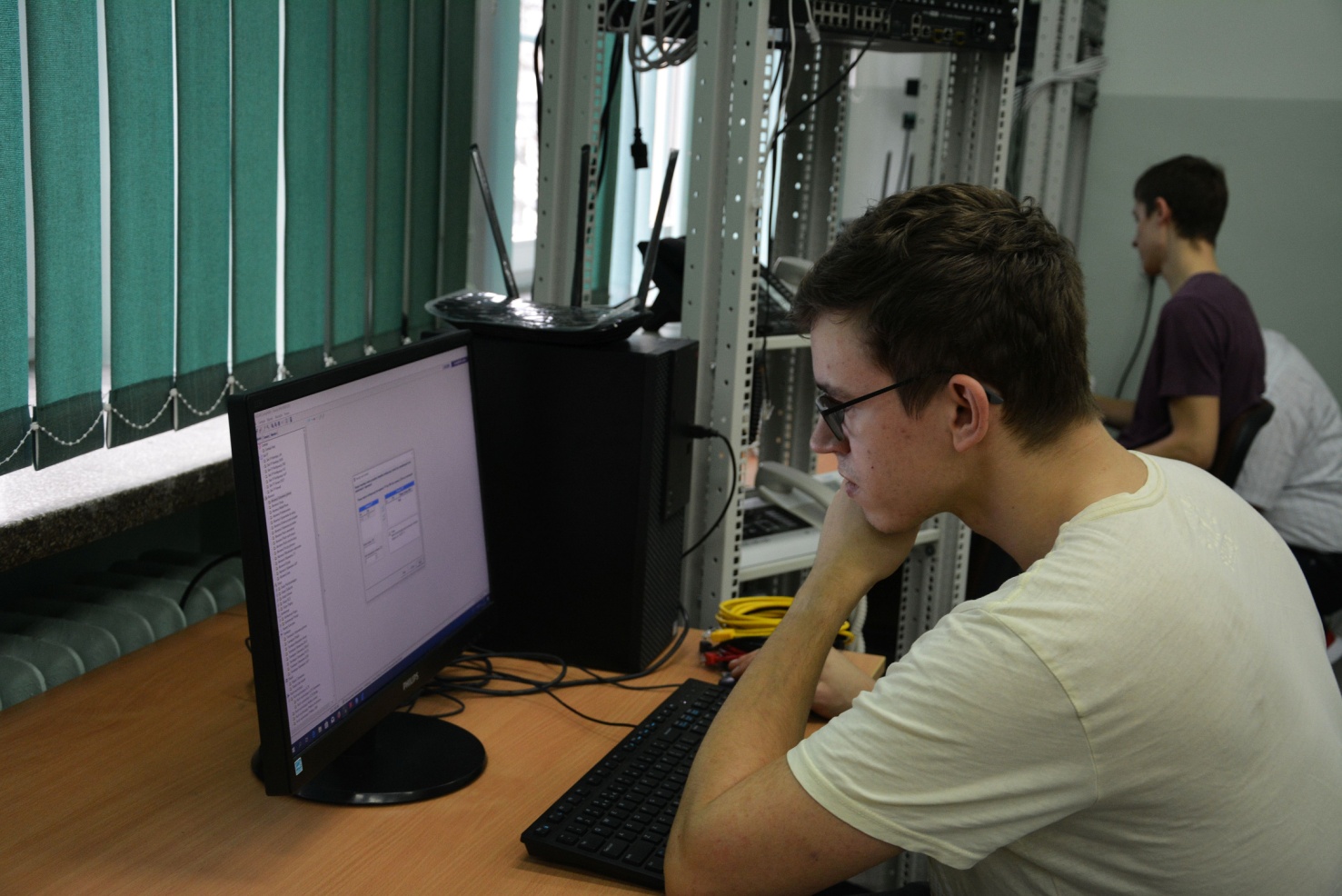 ZSŁ, Al. Stanów Zjednoczonych, Warszawa
ZSŁ, Al. Stanów Zjednoczonych, Warszawa
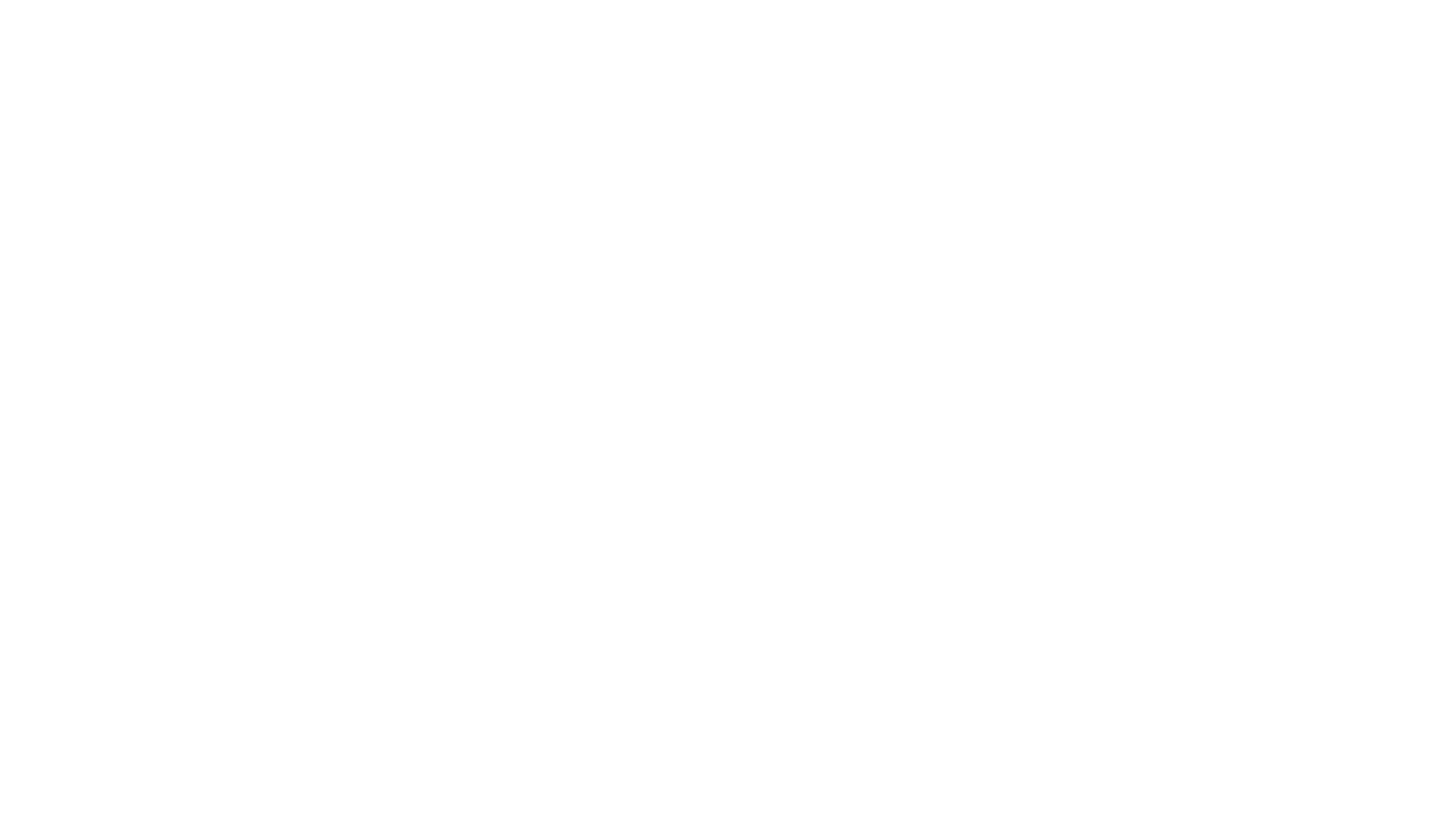 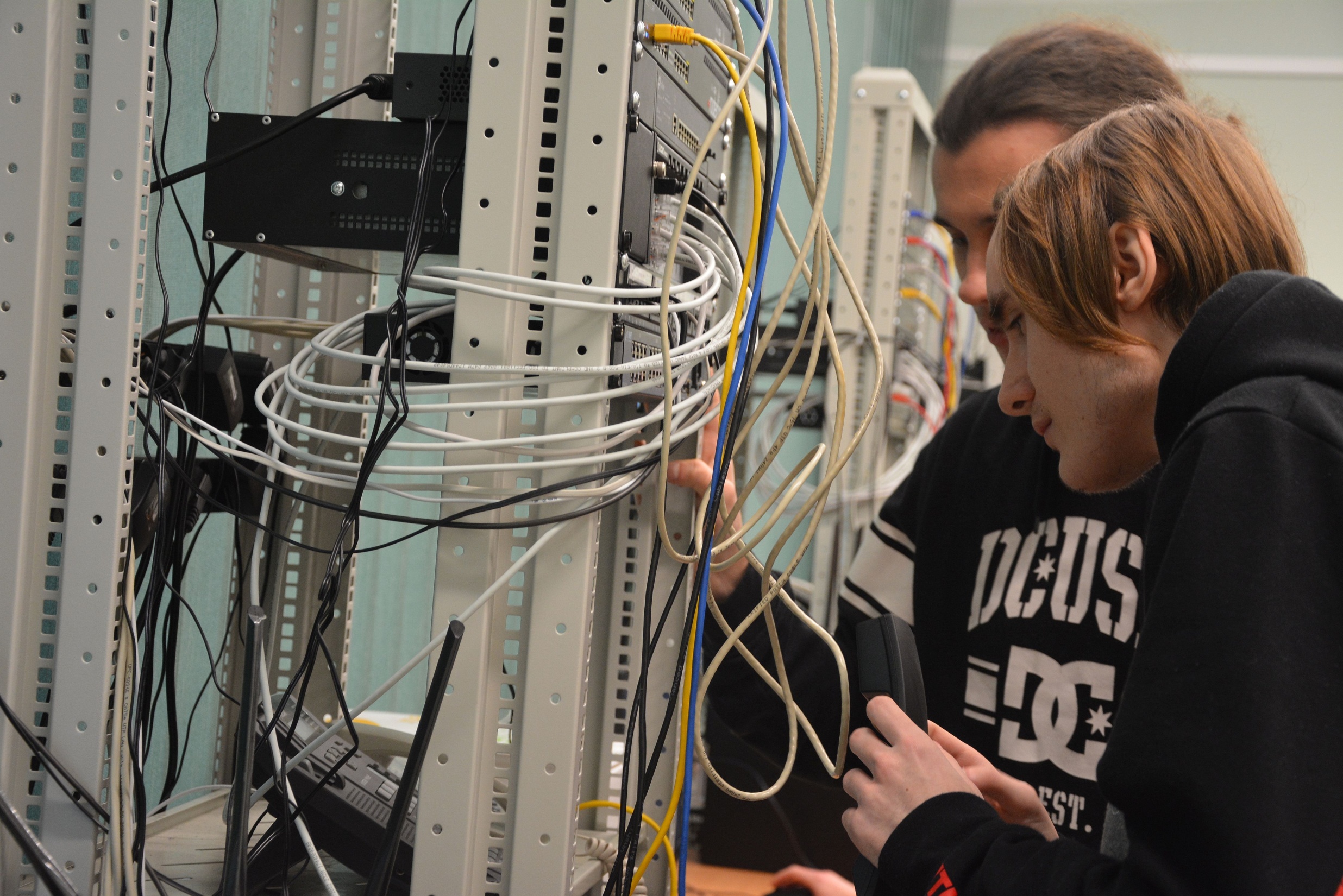 Montaż i konserwacja urządzeń telekomunikacyjnych
ZSŁ, Al. Stanów Zjednoczonych, Warszawa
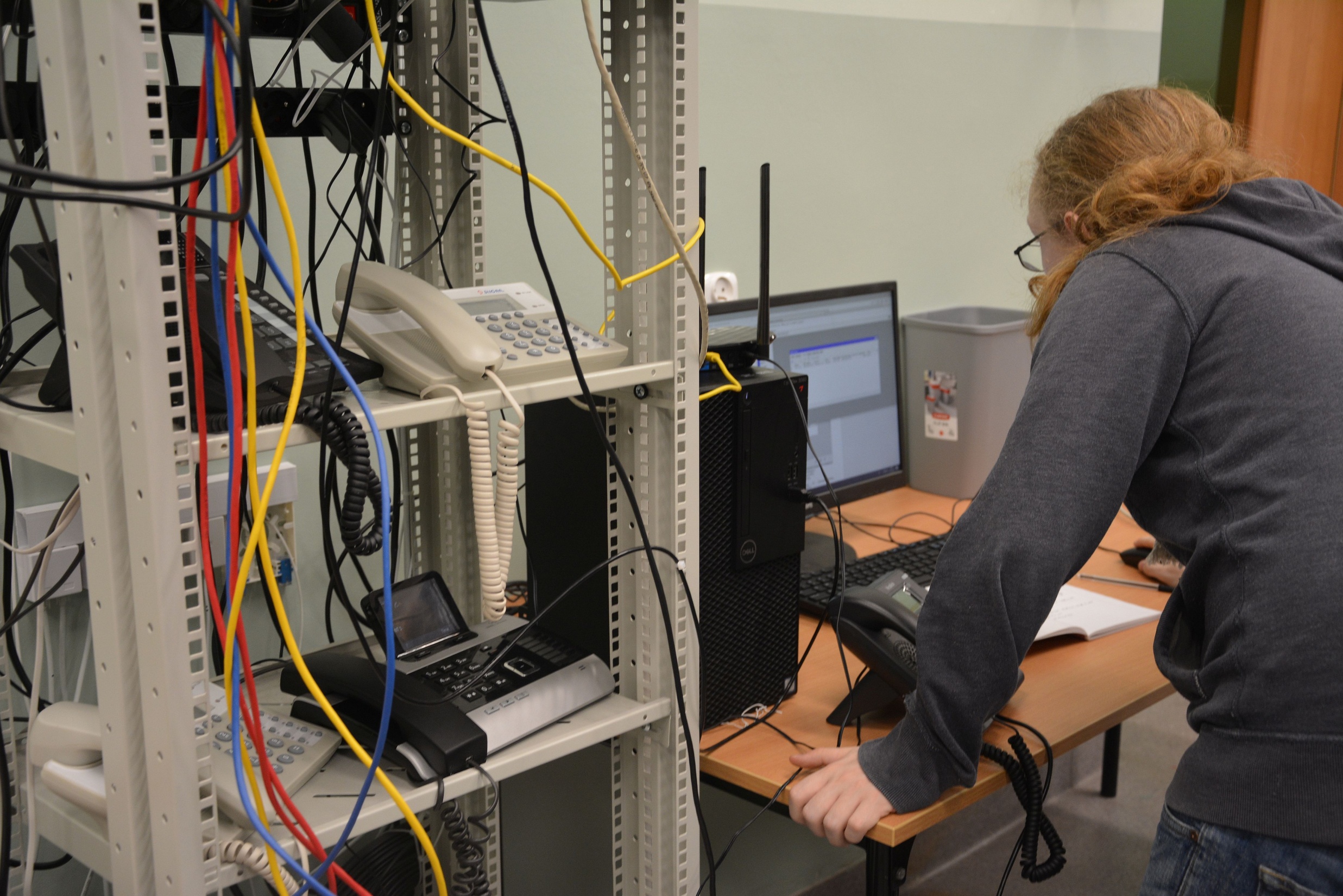 ZSŁ, Al. Stanów Zjednoczonych, Warszawa
ZSŁ, Al. Stanów Zjednoczonych, Warszawa
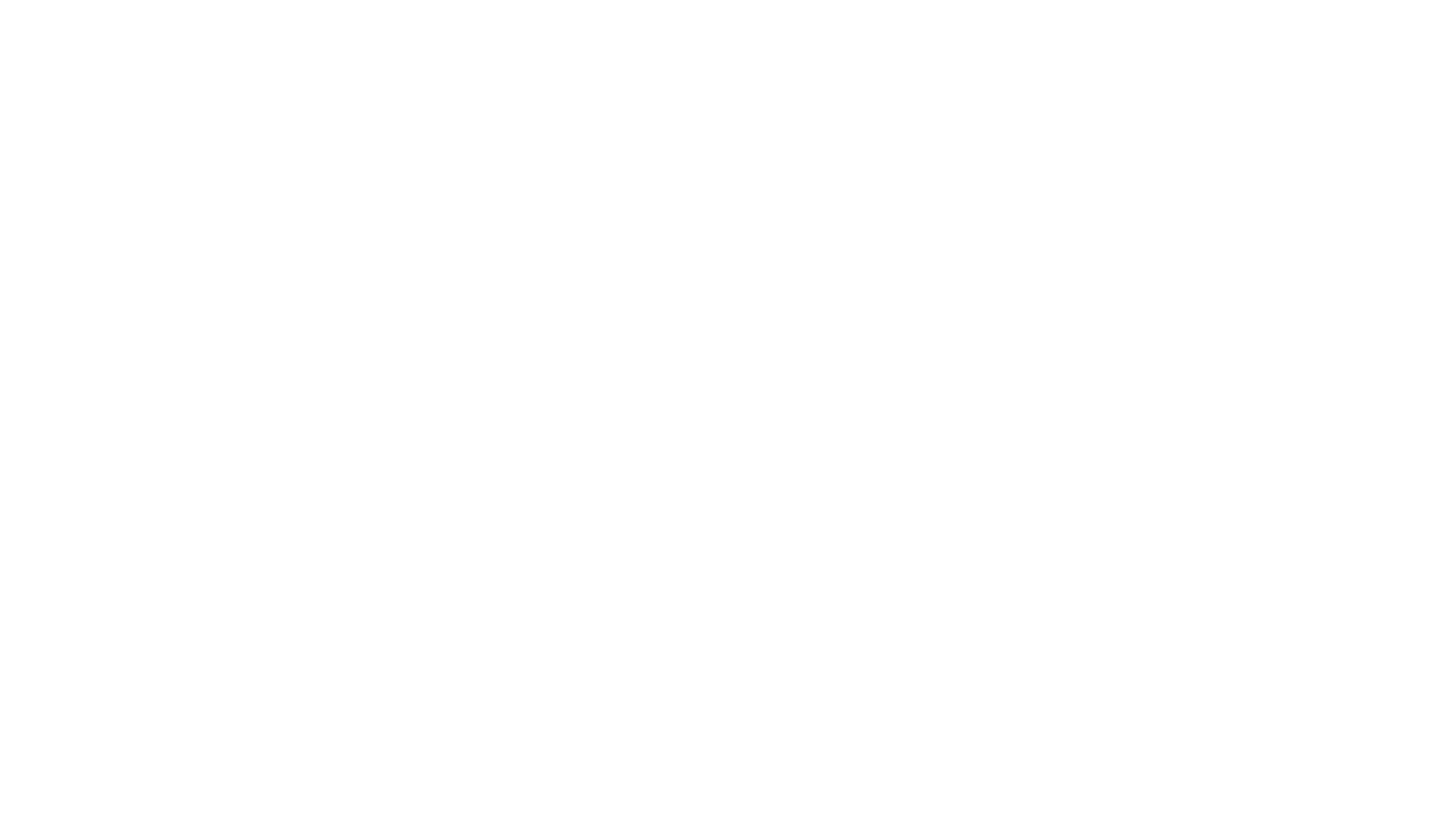 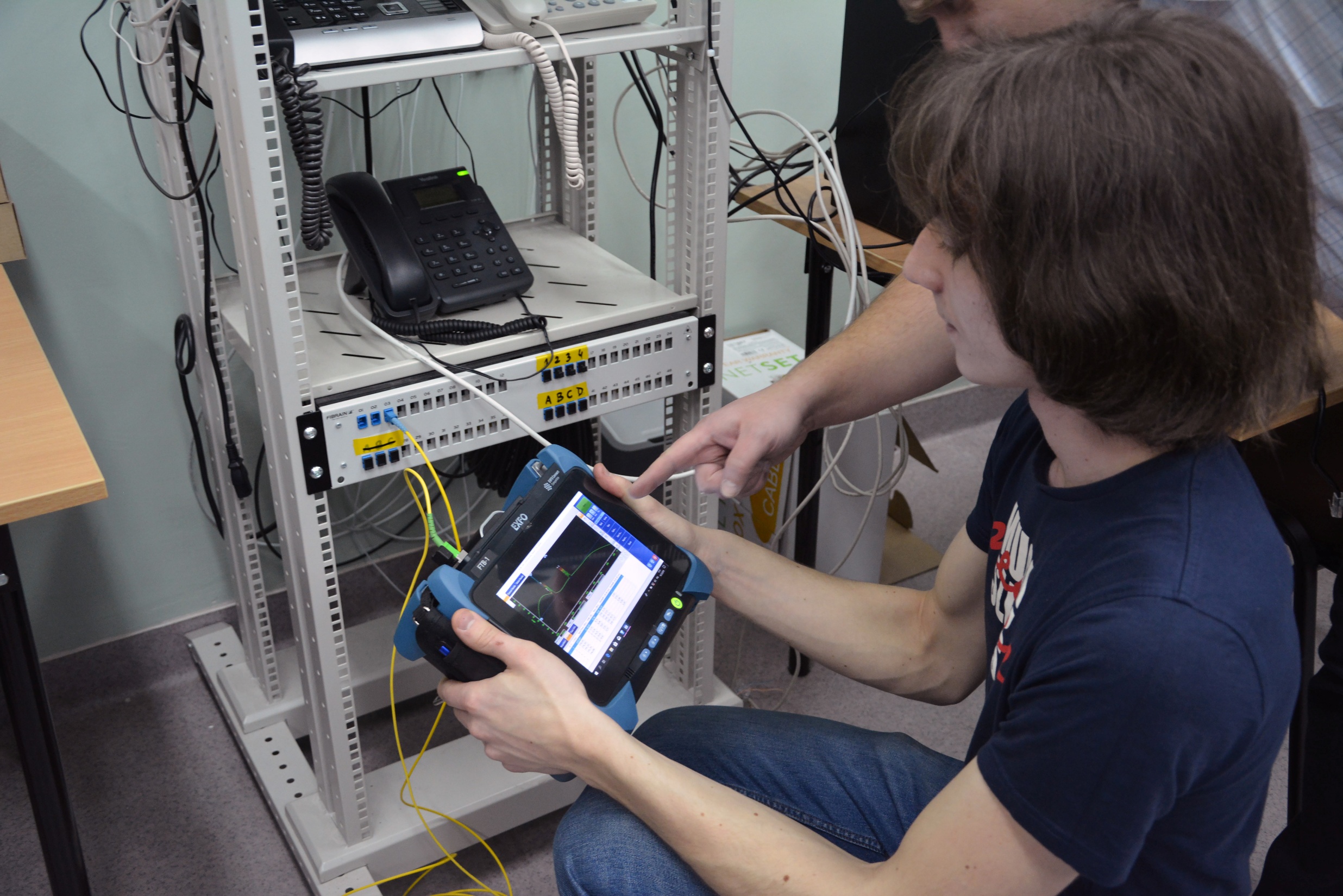 Montaż i eksploatacja sieci dostępowych
ZSŁ, Al. Stanów Zjednoczonych, Warszawa
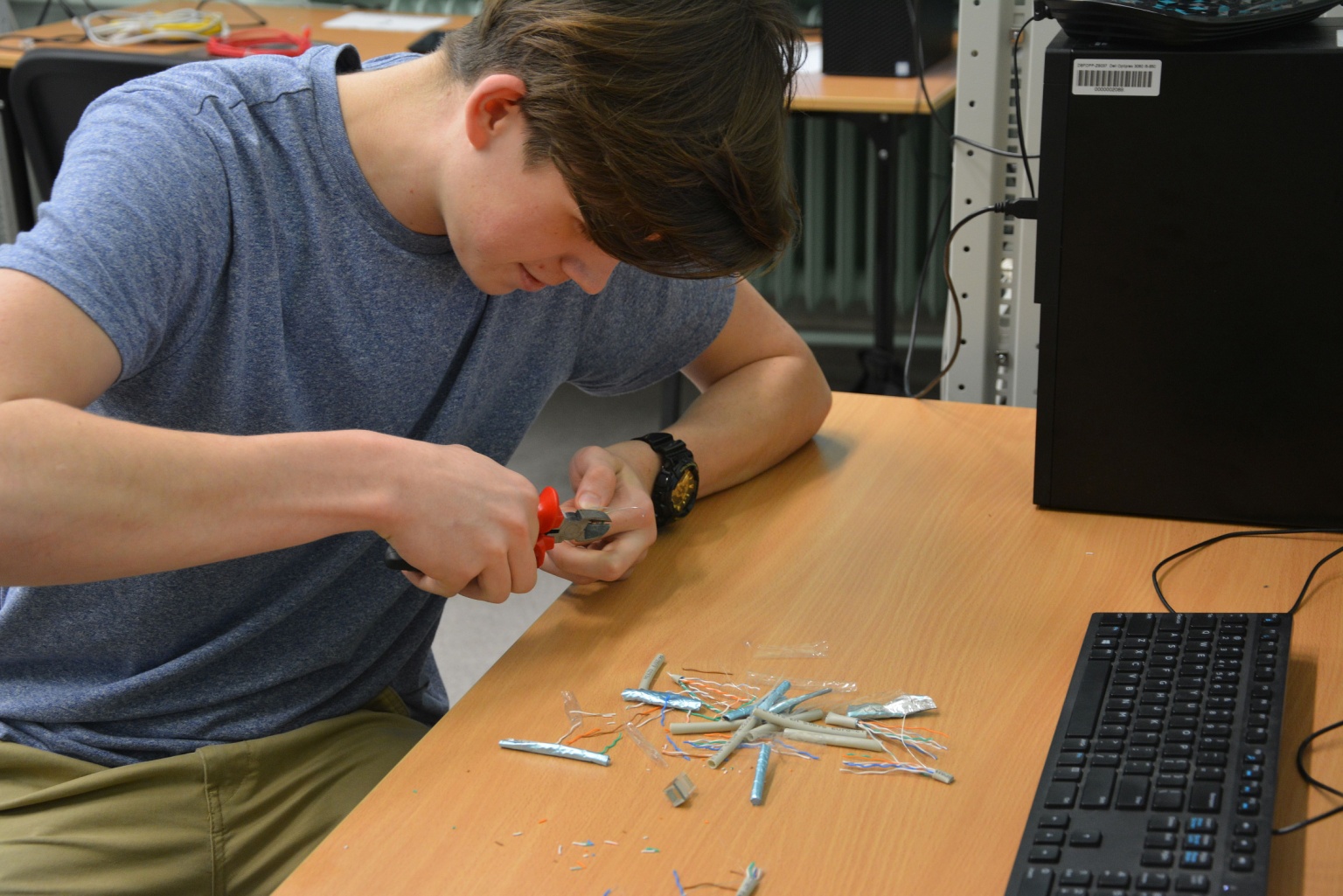 ZSŁ, Al. Stanów Zjednoczonych, Warszawa
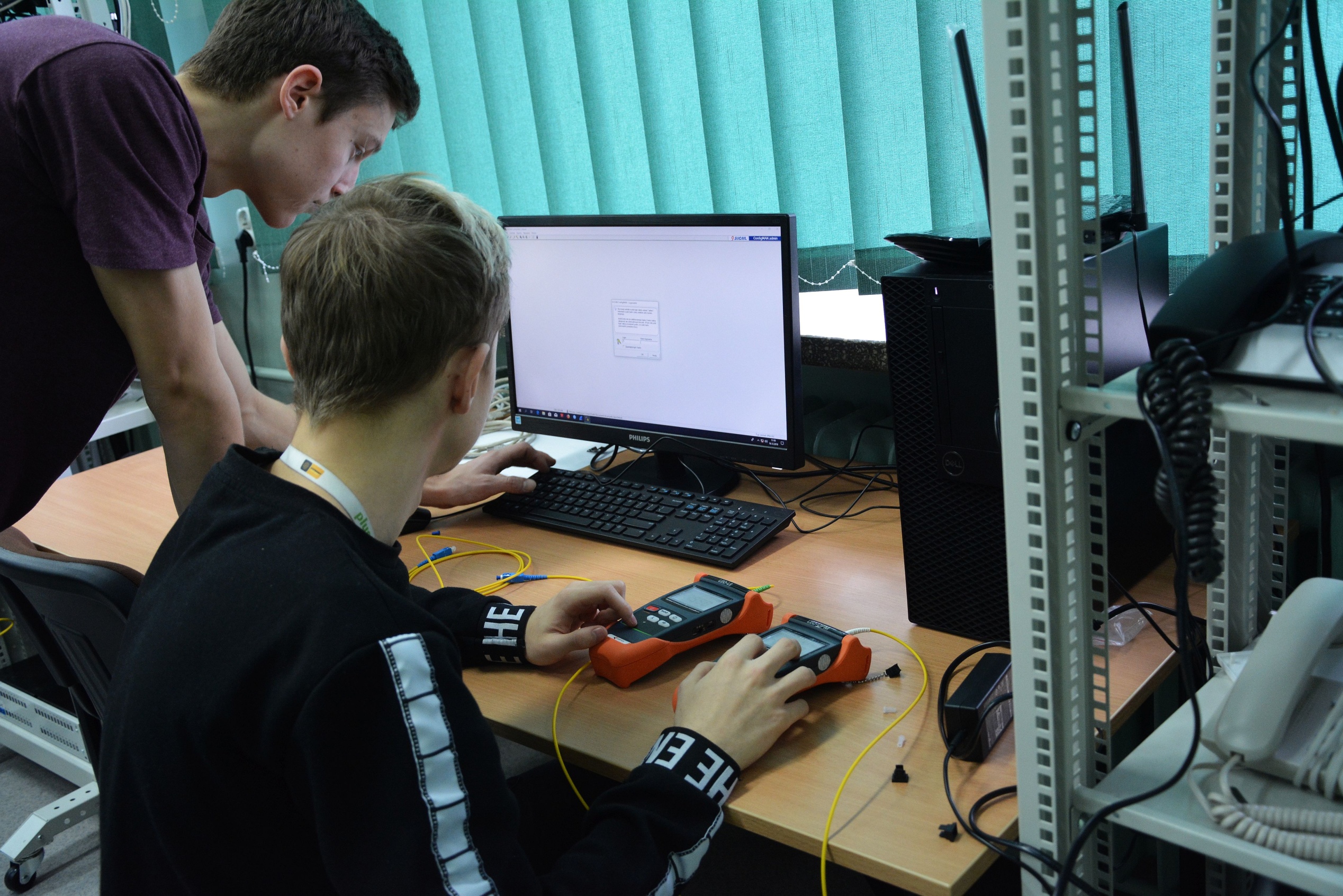 ZSŁ, Al. Stanów Zjednoczonych, Warszawa
ZSŁ, Al. Stanów Zjednoczonych, Warszawa
ZSŁ, Al. Stanów Zjednoczonych, Warszawa
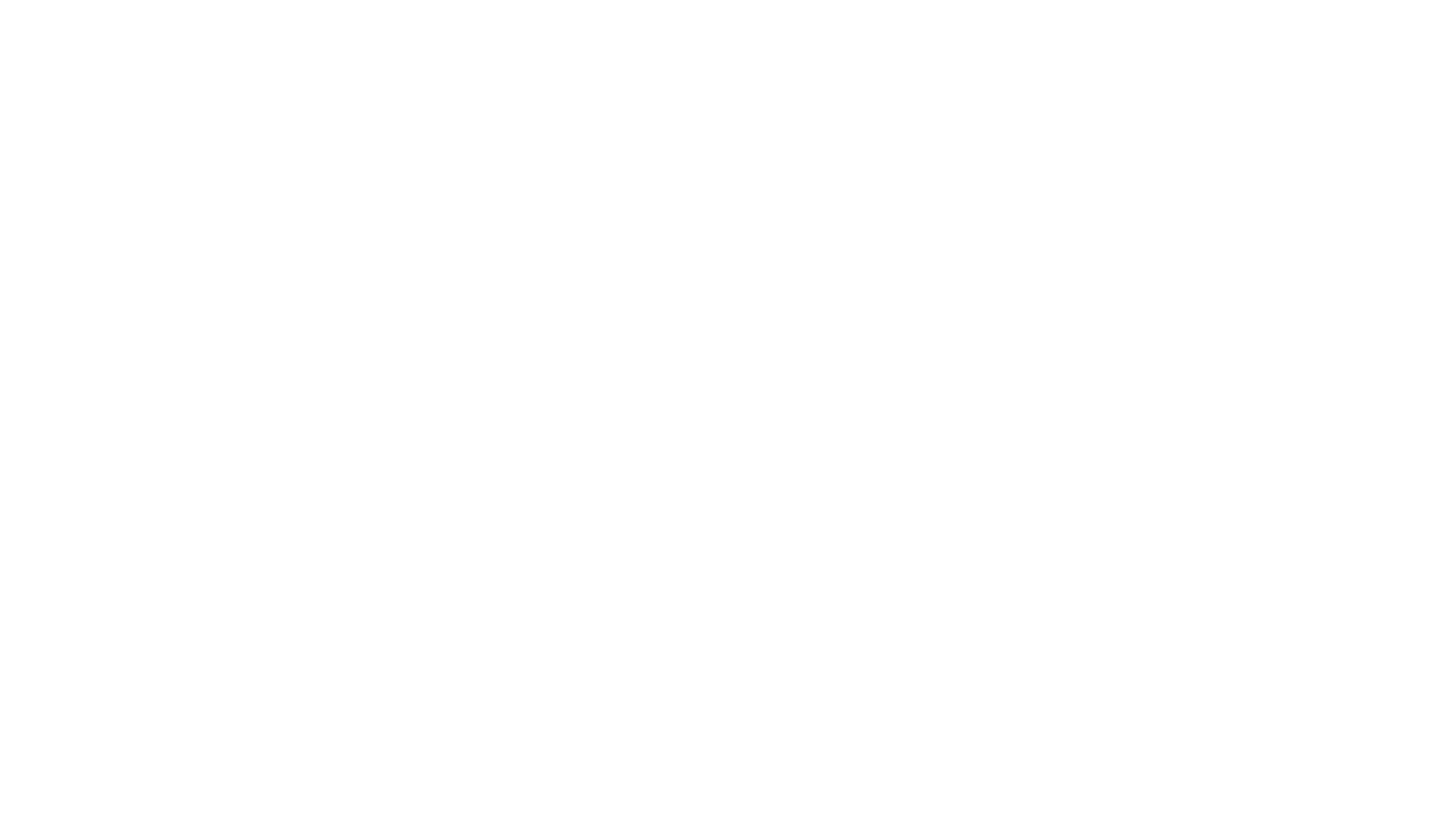 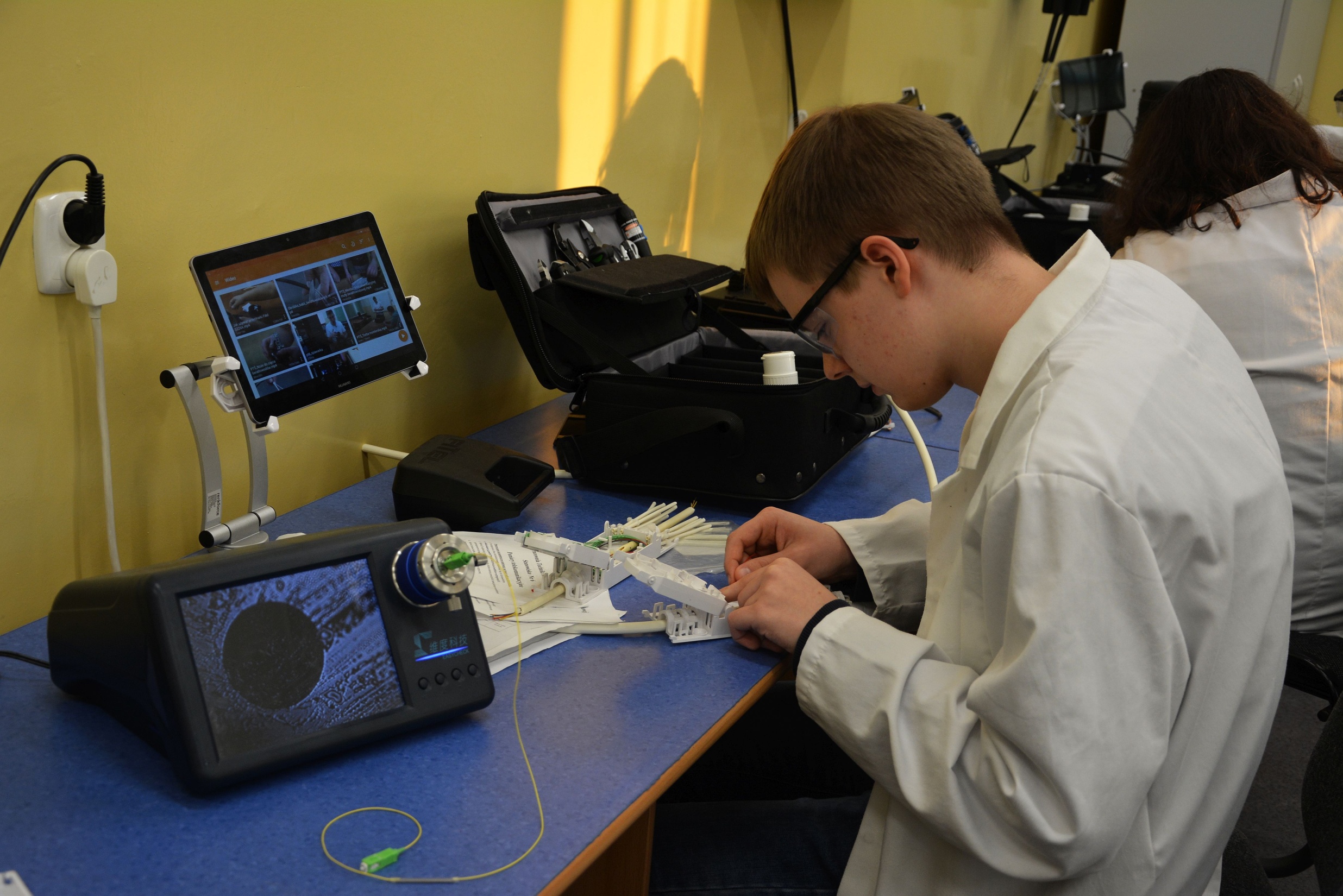 Montaż i eksploatacja sieci rozległych
ZSŁ, Al. Stanów Zjednoczonych, Warszawa
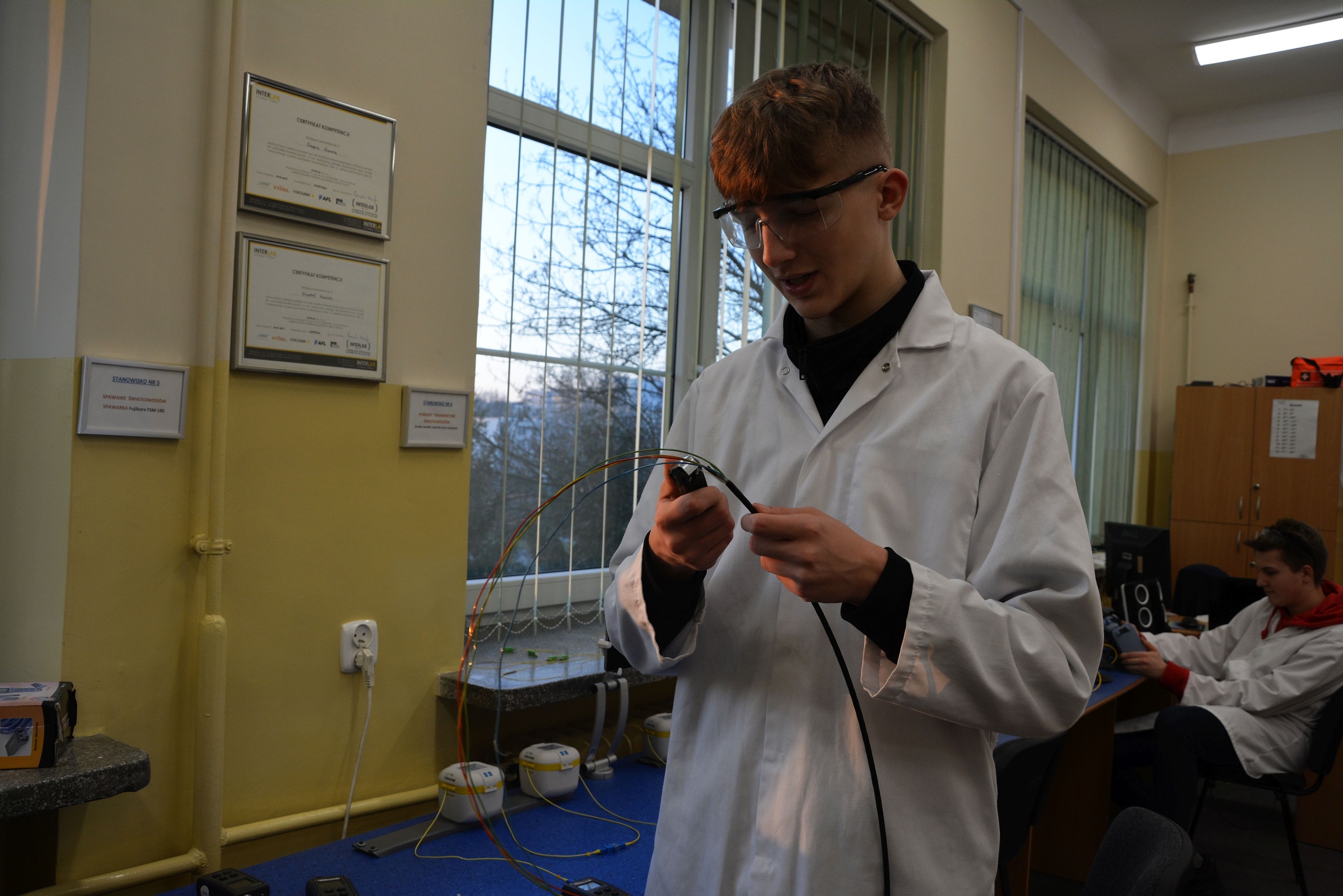 ZSŁ, Al. Stanów Zjednoczonych, Warszawa
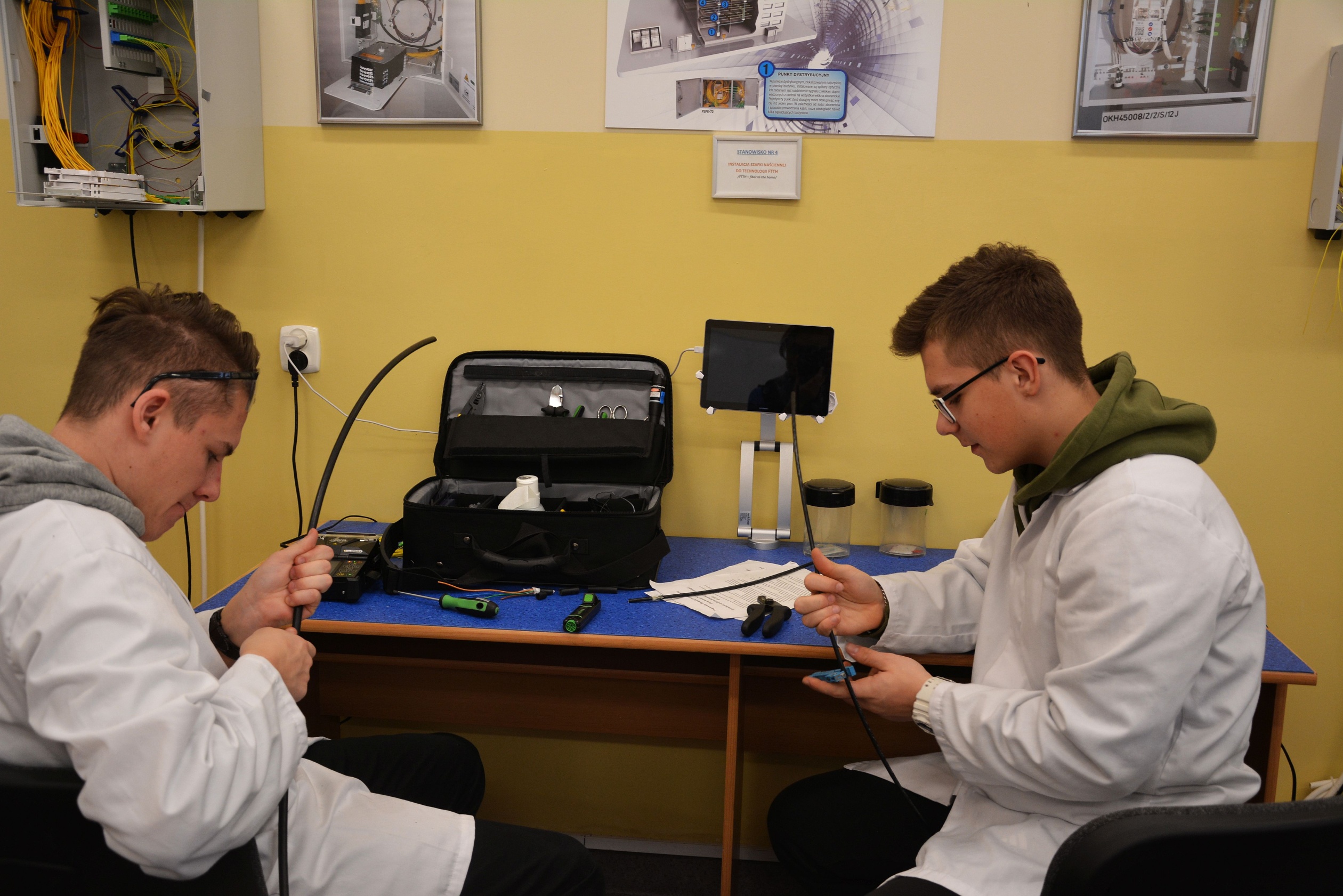 ZSŁ, Al. Stanów Zjednoczonych, Warszawa
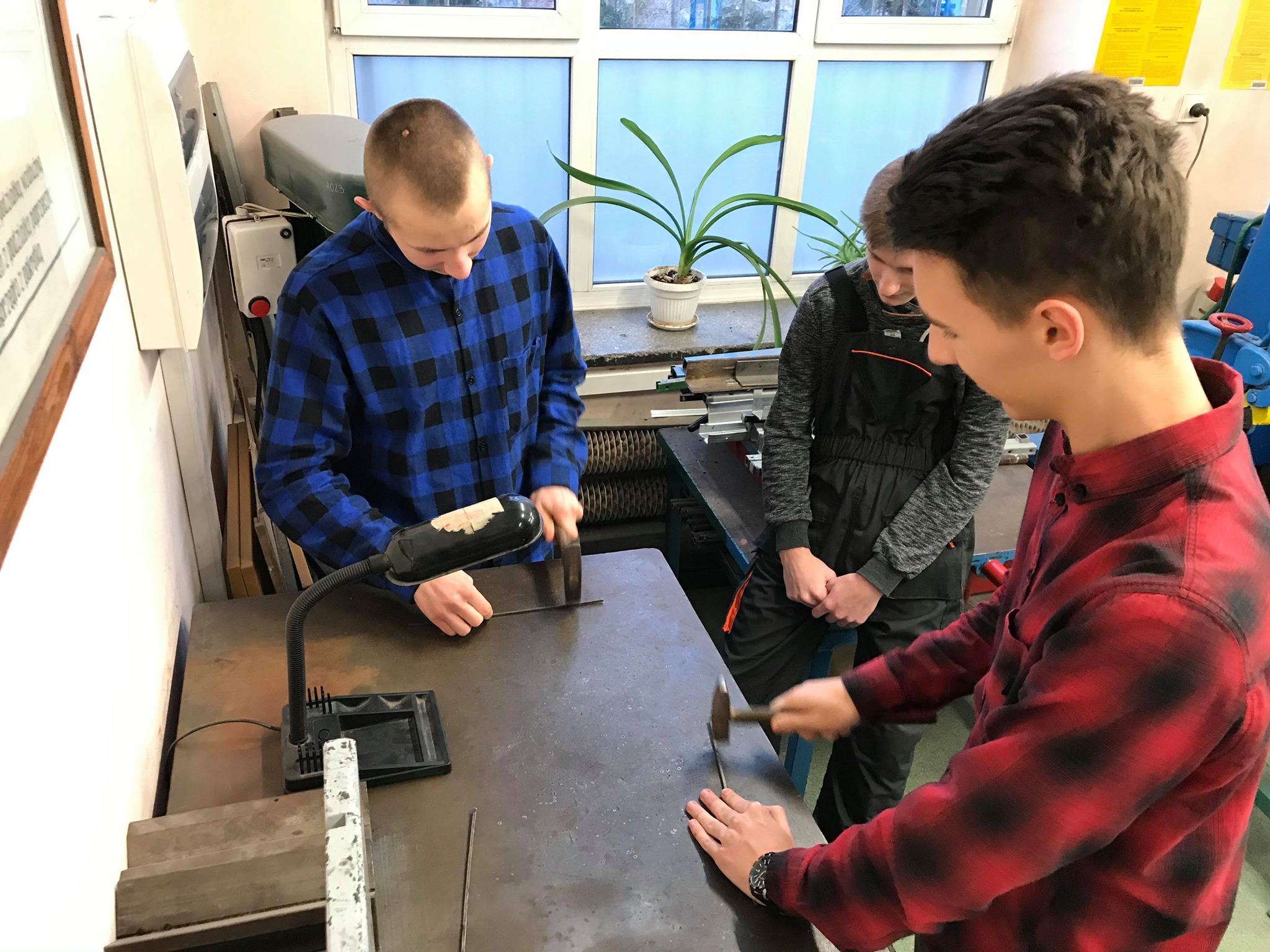 ZSŁ, Al. Stanów Zjednoczonych, Warszawa
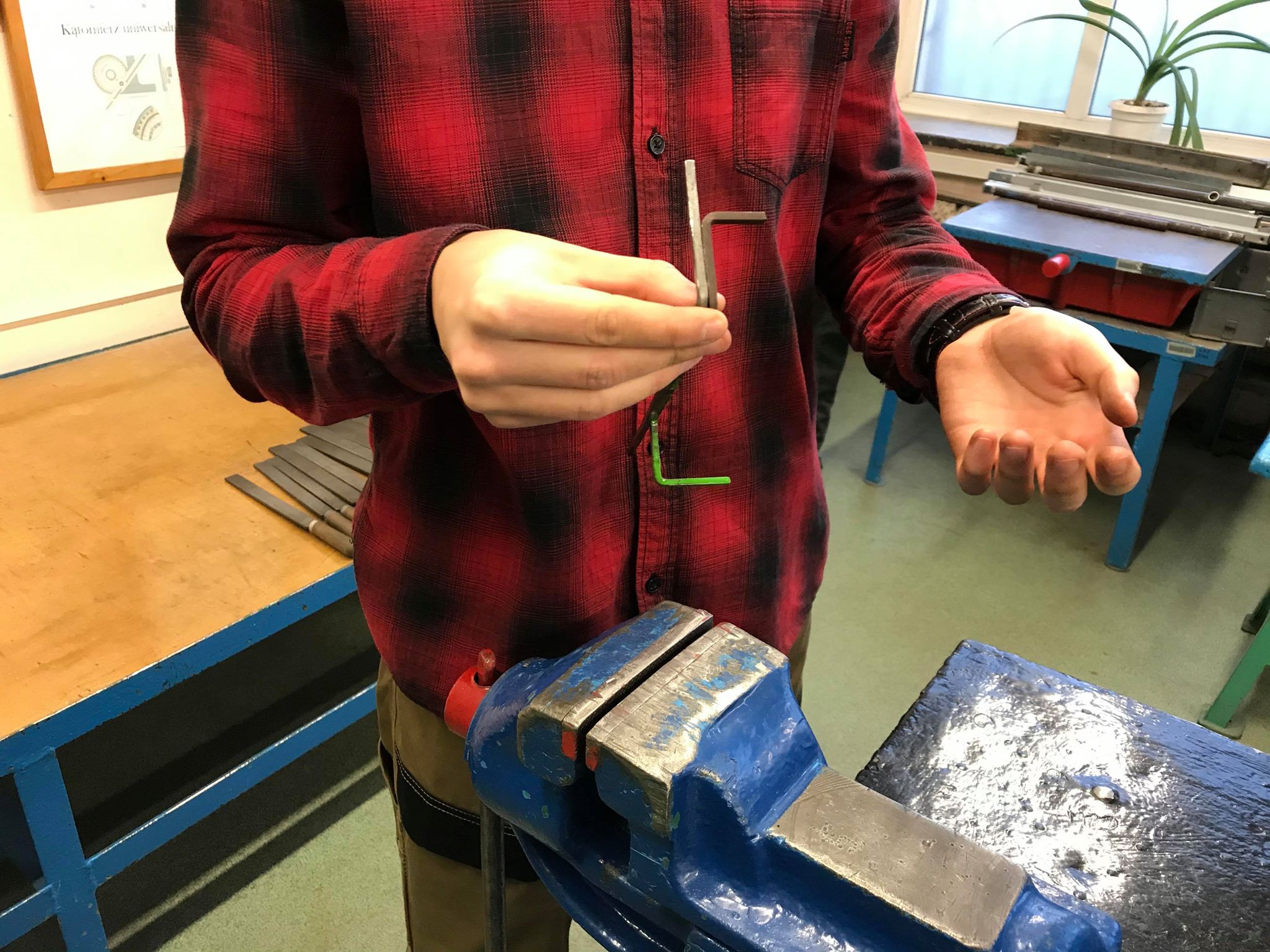 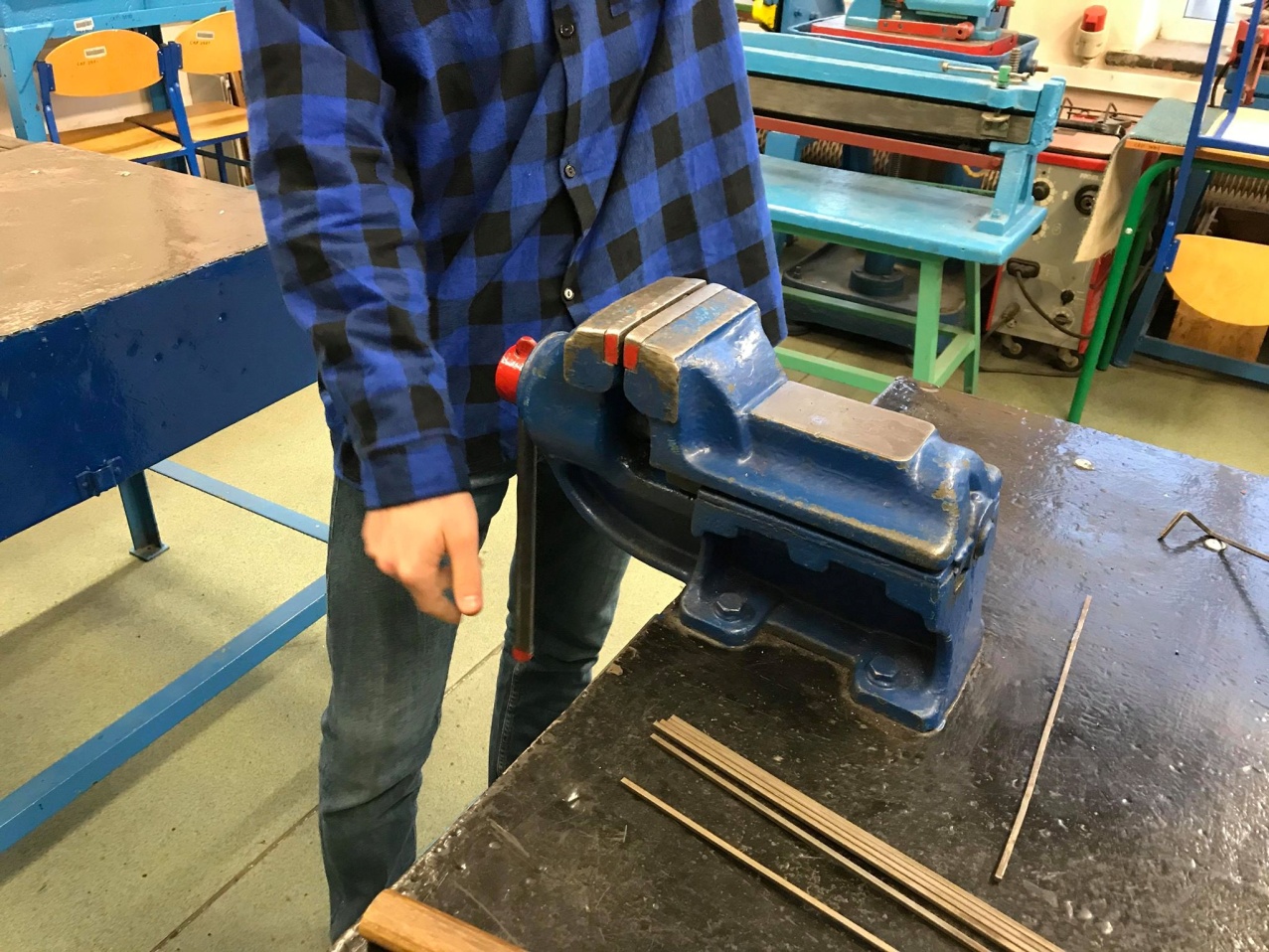 ZSŁ, Al. Stanów Zjednoczonych, Warszawa
Egzaminy zawodowe/kwalifikacje
INF.01. Montaż i utrzymanie torów telekomunikacyjnych oraz urządzeń           abonenckich 
INF.09. Uruchamianie i utrzymanie sieci telekomunikacyjnych
ZSŁ, Al. Stanów Zjednoczonych, Warszawa
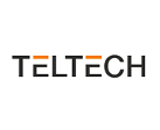 TU Znajdziesz pracę:
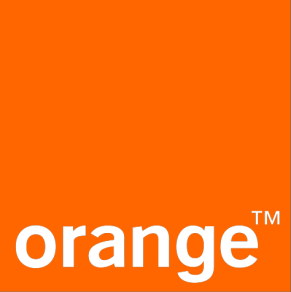 zakłady telekomunikacji,
zakłady wykonujące montaż sieci i urządzeń telekomunikacyjnych,
zakłady wytwórcze sprzętu i urządzeń dla telekomunikacji,
placówki badawczo-rozwojowe i projektowe telekomunikacji,
instytucje i zakłady posiadające własne sieci oraz systemy łączności,
zakłady handlu i napraw sprzętu telekomunikacyjnego,
placówki inspekcji i kontroli urządzeń telekomunikacyjnych.
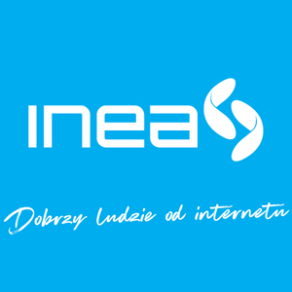 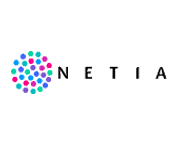 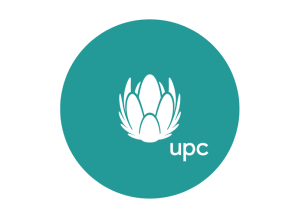 ZSŁ, Al. Stanów Zjednoczonych, Warszawa
Będziesz pracować na stanowisku:
technika eksploatacji sieci telekomunikacyjnej,
technika eksploatacji urządzeń końcowych,
technika eksploatacji urządzeń i sieci komputerowych,
technika systemów pomiarowych,
administratora sieci komutacyjnych,
technika eksploatacji sieci komutacyjnych,
technika eksploatacji urządzeń radiokomunikacyjnych,
technika eksploatacji urządzeń teleinformatycznych,
technika utrzymania systemów wielokrotnych,
technika utrzymania systemów teleinformatycznych,
dyspozytora sieci telekomunikacyjnej,
pracownika marketingu i usług telekomunikacyjnych,
pracownika biura obsługi klientów,
asystenta projektantów w biurach projektowych i konstrukcyjnych,
mistrza, kierownika zmiany przy montażu, instalowaniu, konserwacji i obsłudze urządzeń telekomunikacyjnych.
ZSŁ, Al. Stanów Zjednoczonych, Warszawa
aktualne oferty pracy z dziedziny telekomunikacji, informatyki, teleinformatyki oraz komunikacji szerokopasmowej
Projektant Sieci Światłowodowej 11000–17000 zł brutto / mies.
Technik do budowy przyłączy światłowodowych 3 000 - 10 000 zł/mies.
Instalator/Monter/Technik sieci światłowodowych i radiowych - Warszawa 3 000 - 8 500 zł/mies.
Budowa przyłączy światłowodowych/ instalator 4000zl-5000zl
Monter/instalator sieci światłowodowych 20 - 30 zł/godz.
Instalator Sieci Telekomunikacyjnych- Światłowodowych 4000–6600 zł brutto / mies. 
Projektant / Asystent Projektanta sieci światłowodowych 
Instalator sieci światłowodowych - Elektromonter
Asystent Projektanta spec. telekomunikacyjnej 
Specjalista ds. Sieci Światłowodowej
Projektant FTTH
Instalator - Monter sieci teletechnicznych
ZSŁ, Al. Stanów Zjednoczonych, Warszawa
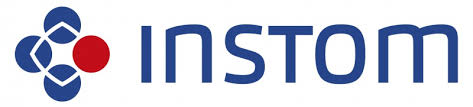 Współpracujemy z:
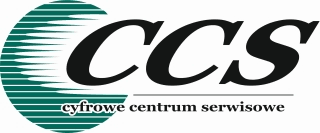 UCZELNIE
	POLITECHNIKA WARSZAWSKA
	SGGW
	WAT 
	WWSI (WARSZAWSKA WYŻSZA 
	SZKOŁA INFORMATYKI)
FIRMY
	TP TELTECH Sp. z. o.o.
	INSTOM Sp. Z.o.o.
	Cyfrowe Centrum Serwisowe S.A
	InPhoTech
	INSTYTUTEM ŁĄCZNOŚCI –          PAŃSTWOWY INSTYTUT BADAWCZY
	MICROSOFT Sp. z o.o.
	Regionalne Centrum Informatyki           Warszawa
	KANCELARIA SEJMU – OŚRODEK           INFORMATYKI
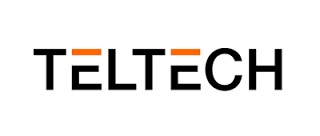 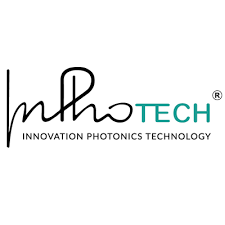 ZSŁ, Al. Stanów Zjednoczonych, Warszawa
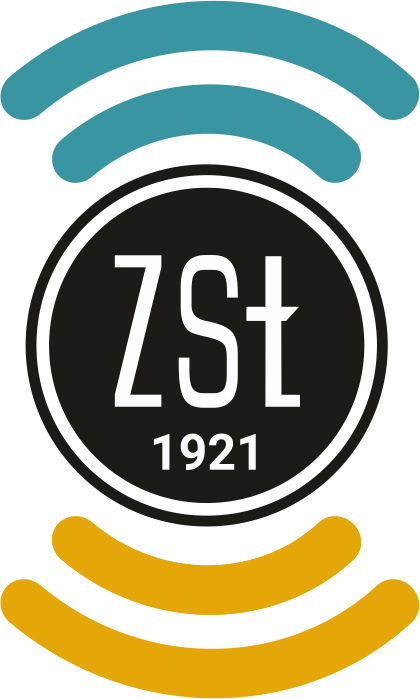 Opacaowała i wykonała: Katarzyna Dołbniak
ZSŁ, Al. Stanów Zjednoczonych, Warszawa